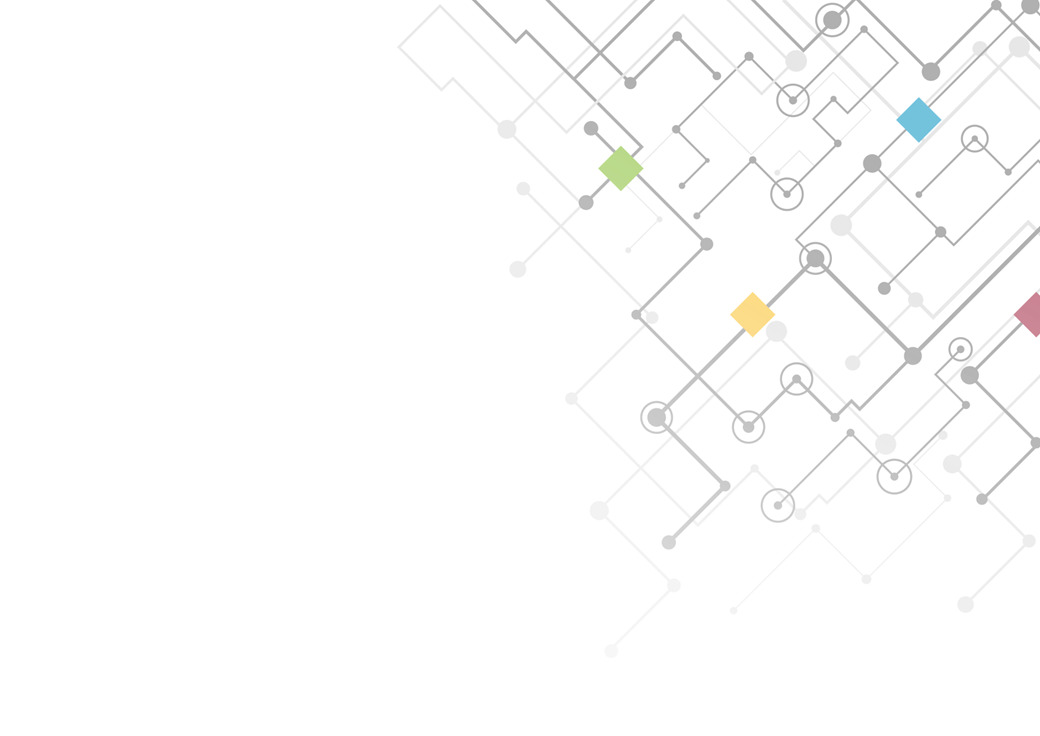 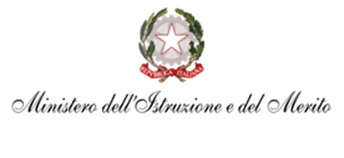 Esami di Stato 
conclusivi del II ciclo  a.s. 2022/2023
Conferenza dei Presidenti
19 e 20 giugno 2023
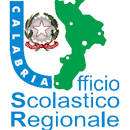 PIANO DI VIGILANZA
TASK FORCE
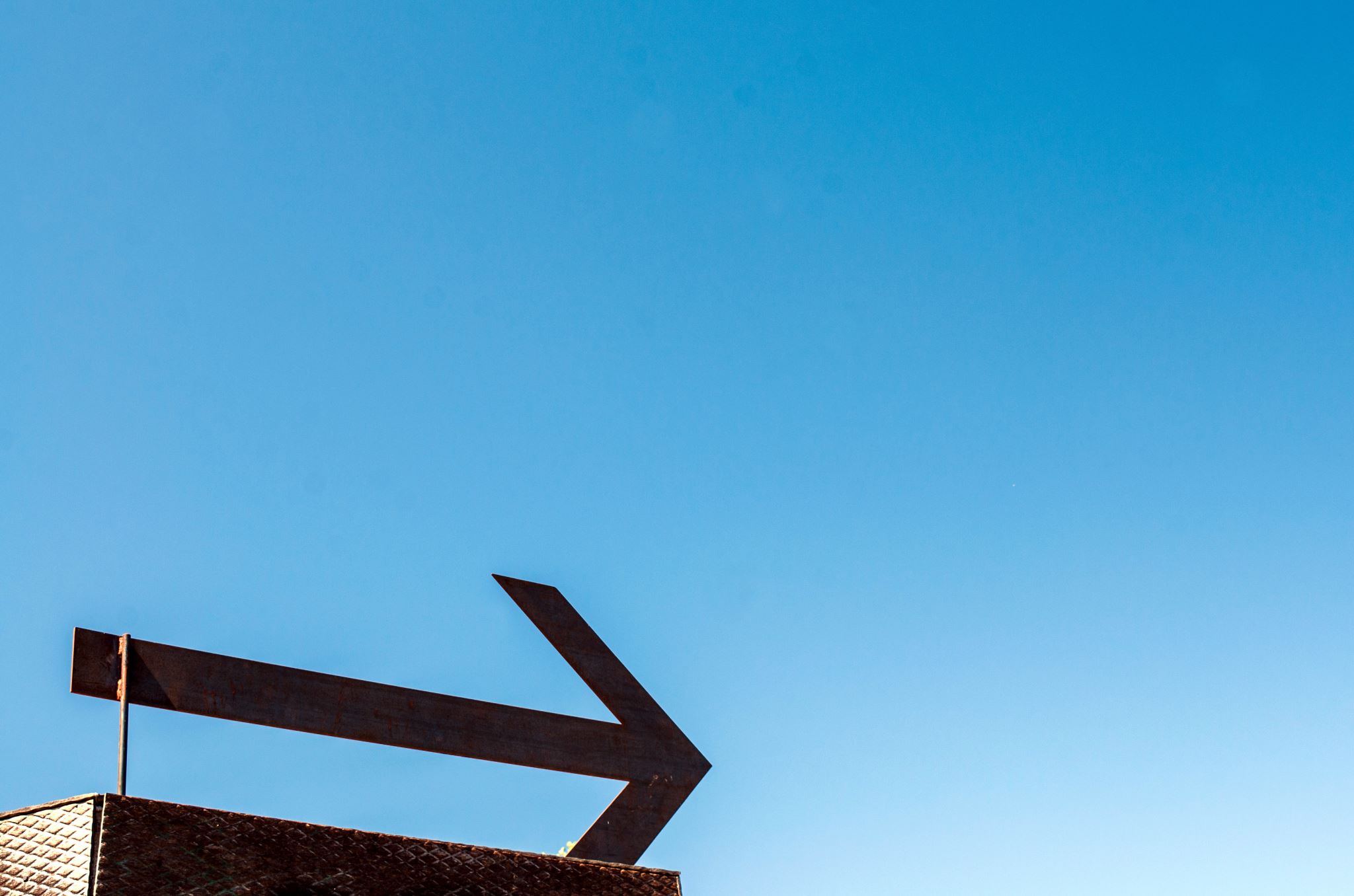 DOPO GLI ANNI DELLA PANDEMIA QUEST’ANNO ACCADE………
RITORNO ALLA NORMALITA’ TRA VECCHIO E NUOVO……
[Speaker Notes: La normativa di riferimento]
L’Esame di Stato conclusivo del secondo ciclo di istruzione torna a essere configurato secondo le disposizioni normative vigenti (capo III del decreto legislativo 62 del 13 aprile 2017).
[Speaker Notes: QUALI NOVITA’]
Esame di Stato 2022/2023
L’Esame di Stato conclusivo del secondo ciclo di istruzione torna a essere configurato secondo le disposizioni normative vigenti (capo III del decreto legislativo 62 del 13 aprile 2017).
 
Le novità fondamentali riguardano l’istruzione professionale di nuovo ordinamento, e in particolare (ma non esclusivamente) la seconda prova.
Novita’….
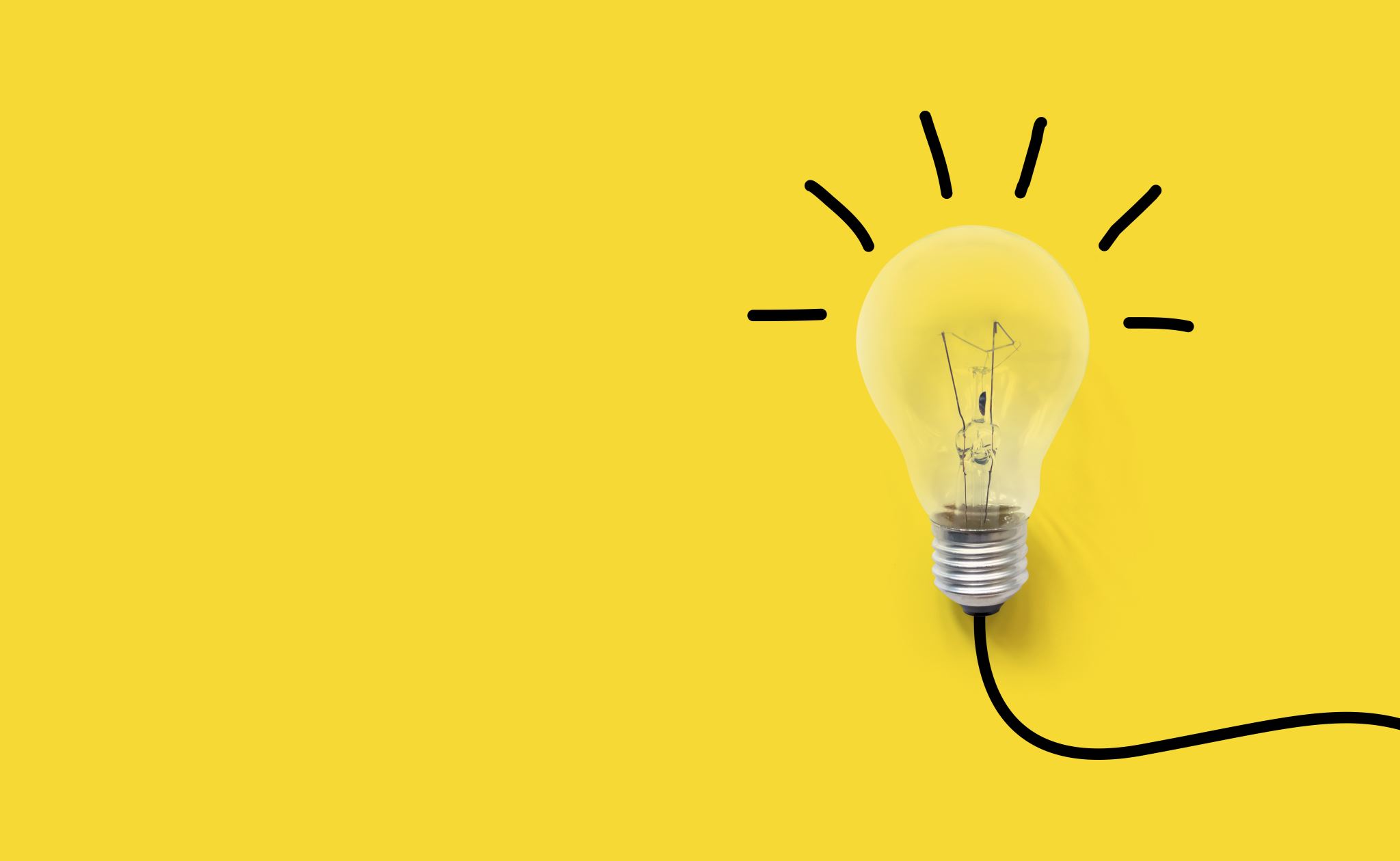 Le novità fondamentali riguardano:
 l’istruzione professionale di nuovo ordinamento,;
la seconda prova negli istituti professionali;
Ma non è finita qui……
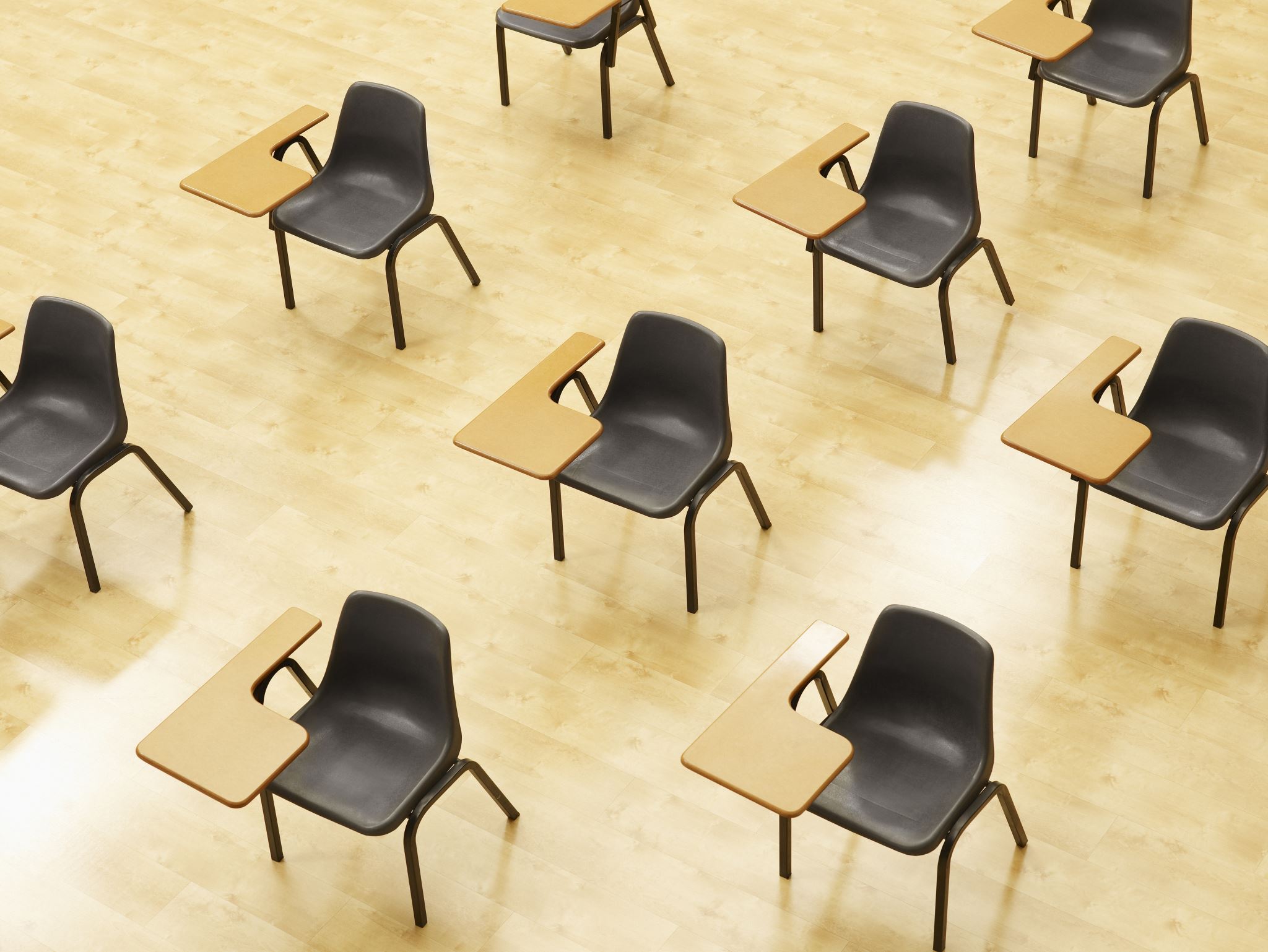 Tornano le commissioni miste
Art. 12: Presso le istituzioni scolastiche statali e paritarie sede di esame di Stato sono costituite commissioni d’esame, una ogni due classi, presiedute da un presidente esterno all’istituzione scolastica e composte da tre membri esterni e, per ciascuna delle due classi abbinate, da tre membri interni appartenenti all’istituzione scolastica sede di esame. Le commissioni d’esame sono articolate in due commissioni/classi.
Si fa notare che nell’ordinanza di quest’anno il termine “sottocommissione” è stato sostituito dal termine “commissione/classe”.
Commissari interni nuovi professionali
Negli istituti professionali di nuovo ordinamento, in cui la seconda prova scritta non verte su discipline ma sulle competenze in uscita e sui nuclei fondamentali di indirizzo correlati, la scelta dei commissari interni dovrà essere effettuata in relazione allo specifico percorso formativo attivato nella classe, in modo da assicurare la presenza dei docenti titolari degli insegnamenti di Area di indirizzo che concorrono al conseguimento delle competenze oggetto della seconda prova, cui sarà affidata, ai sensi dell’articolo 20 dell’OM, la stesura delle proposte di traccia.
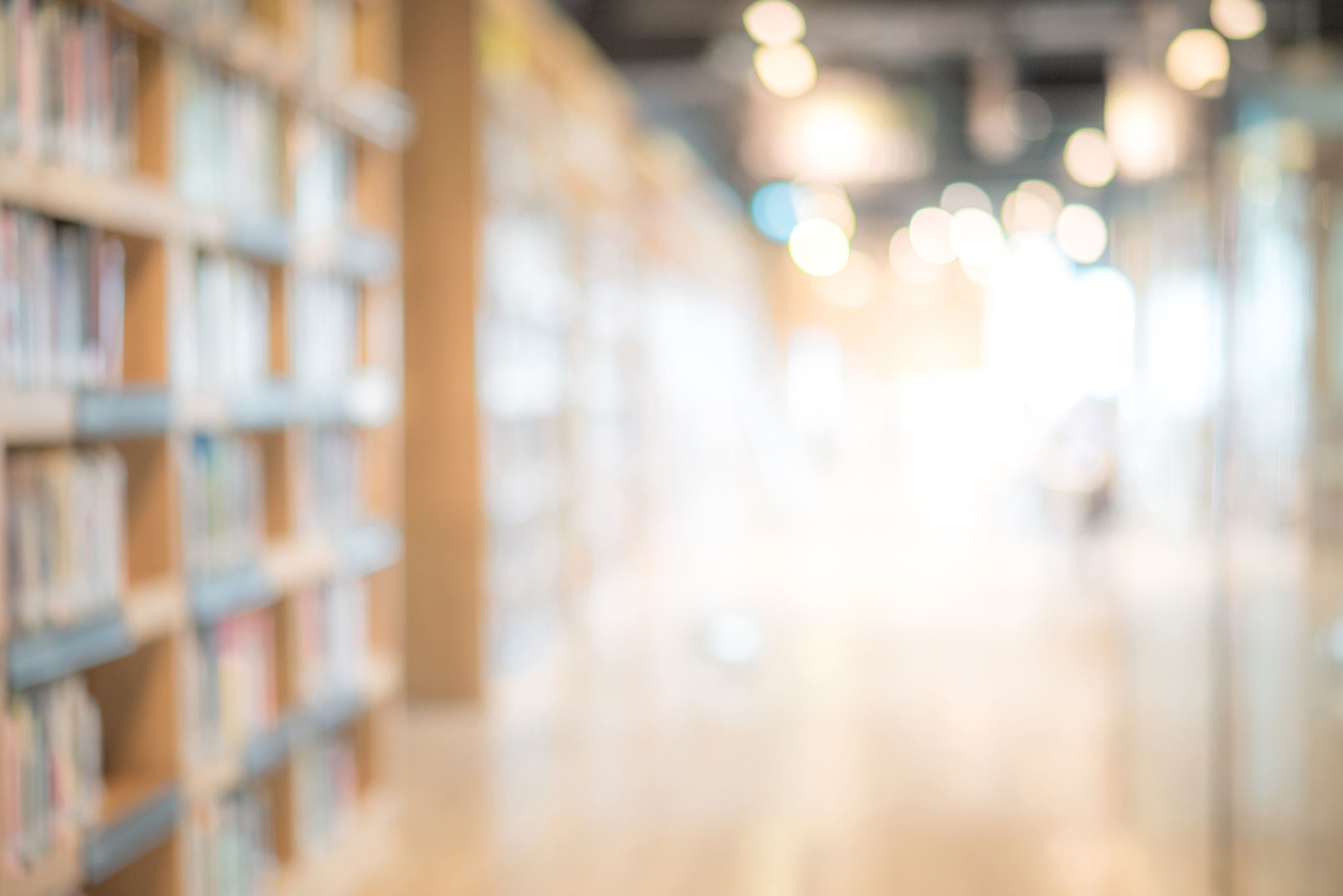 Documento del Consiglio di classe
Con il ritorno alle commissioni composte da membri esterni ed interni, il documento del Consiglio di classe acquista nuovamente il suo pieno significato, che è quello di fornire ogni elemento che il consiglio di classe ritenga utile e significativo ai fini dello svolgimento dell’esame.
Oltre alle ordinarie indicazioni su Educazione civica e CLIL, quest’anno l’articolo 10 comma 1 precisa che:
Per le classi o gli studenti che hanno partecipato ai percorsi di apprendistato di primo livello, per il conseguimento del titolo conclusivo dell’istruzione secondaria di secondo grado, il documento contiene dettagliata relazione al fine di informare la commissione sulla peculiarità di tali percorsi.
Nuovi professionali e documento del 15 maggio
Il modello didattico dei nuovi professionali:
aggrega le discipline/insegnamenti negli assi culturali
è organizzato per unità di apprendimento
è improntato al principio della personalizzazione educativa
pone al centro le competenze (competenze per l'apprendimento permanente, competenze tecnico-professionali in una dimensione operativa)
Occorre mettere in evidenza l’impatto sull’organizzazione didattica e, di conseguenza, sul documento del consiglio di classe.
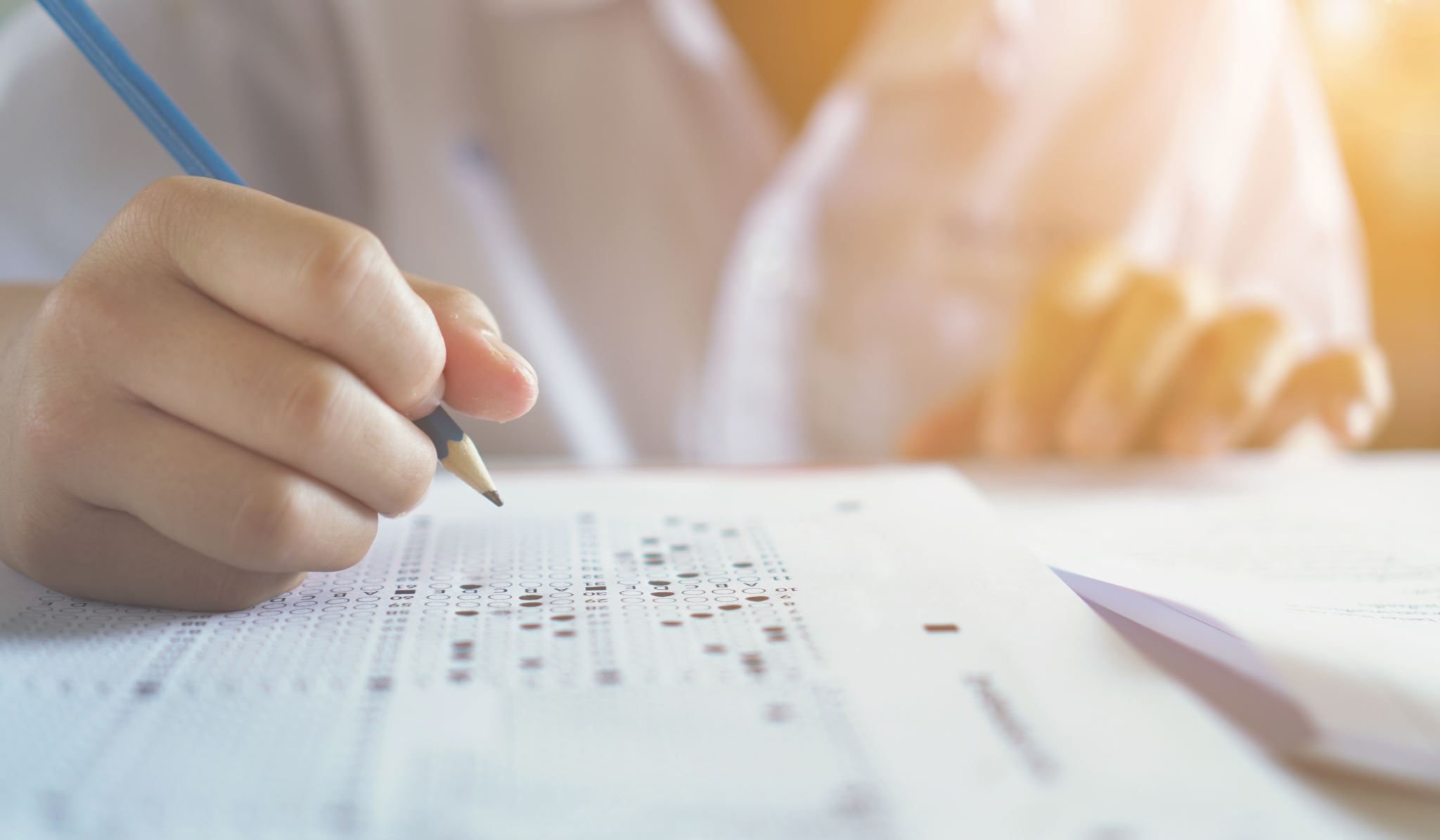 Credito scolastico
Il credito scolastico torna ad essere attribuito fino a un massimo di quaranta punti, di cui dodici per il terzultimo anno, tredici per il penultimo anno e quindici per l’ultimo anno.
All’articolo 11 comma 4 è stato aggiunto il seguente punto d):
per i candidati interni degli istituti professionali di nuovo ordinamento, provenienti da percorsi di IeFP, che non siano in possesso di credito scolastico per la classe terza e/o per la classe quarta, in sede di scrutinio finale della classe quinta il consiglio di classe attribuisce il credito mancante in base al riconoscimento dei “crediti formativi” effettuato al momento del passaggio all’istruzione professionale, tenendo conto dell’esito delle eventuali verifiche in ingresso e dei titoli di studio di IeFP posseduti
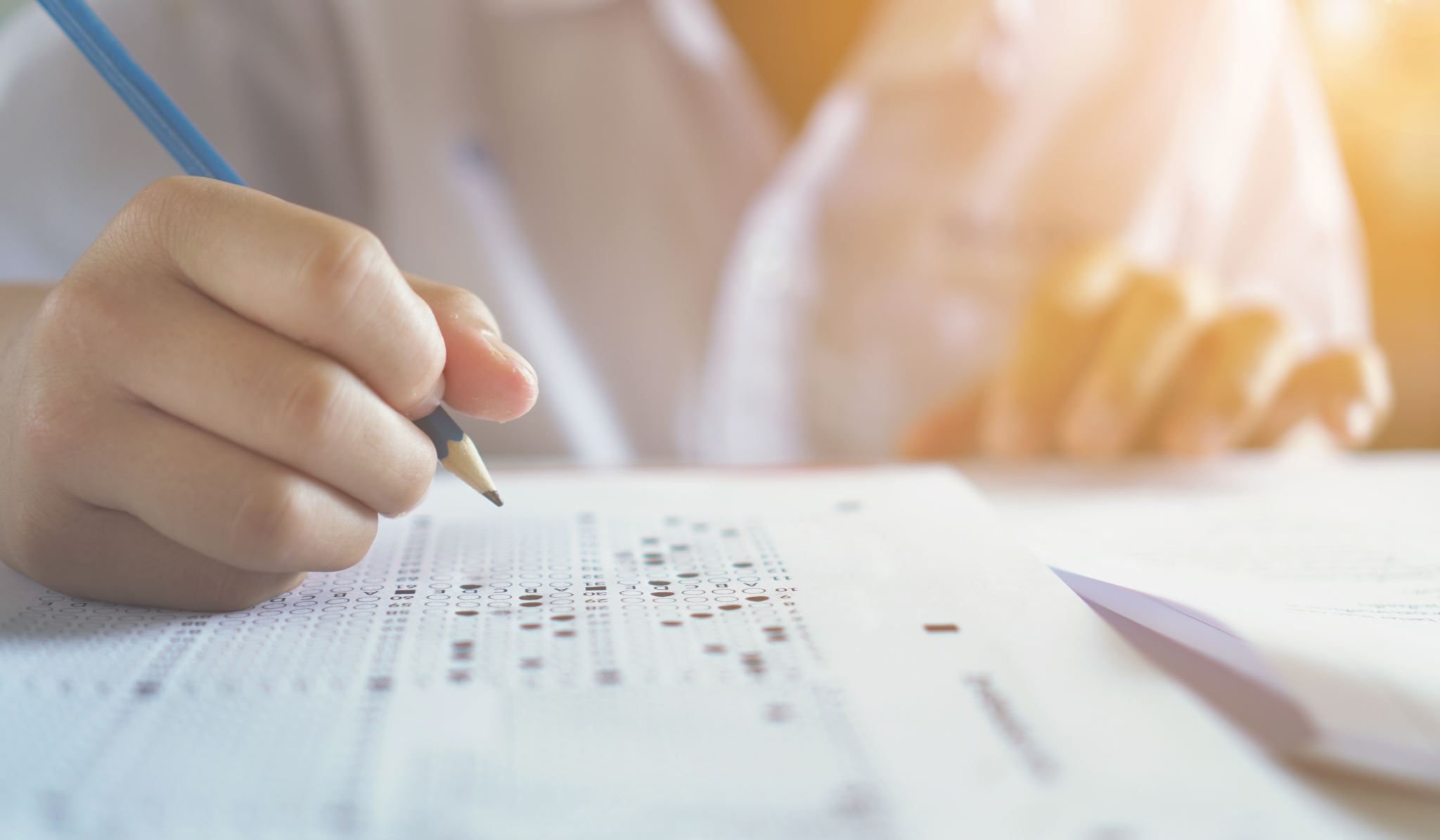 Credito scolastico IdA
Vengono ribadite le indicazioni relative alle modalità di attribuzione del credito per i candidati dei percorsi di istruzione per gli adulti di secondo livello:
per quanto riguarda il credito maturato nel secondo periodo didattico, il consiglio di classe attribuisce il punteggio facendo riferimento alla media dei voti assegnati e alle correlate fasce di credito relative al quarto anno di cui alla tabella all’allegato A del d. lgs. 62/2017, moltiplicando per due il punteggio ivi previsto, in misura comunque non superiore a venticinque punti; 
per quanto riguarda, invece, il credito maturato nel terzo periodo didattico, il consiglio di classe attribuisce il punteggio facendo riferimento alla media dei voti assegnati e alle correlate fasce di credito relative al quinto anno di cui alla citata tabella.
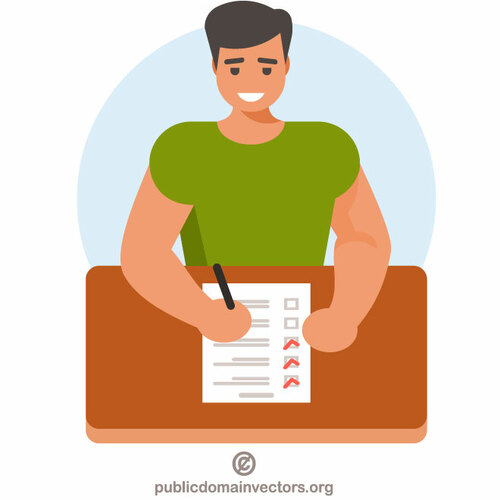 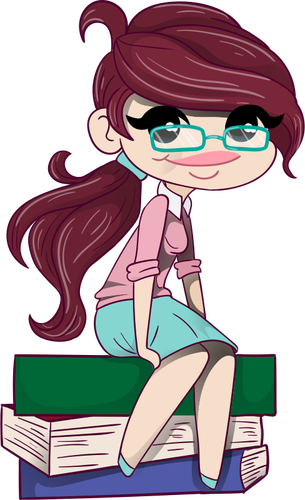 CANDIDATI
[Speaker Notes: CANDIDATI]
Candidati esterni già in possesso di altro diploma
Attenzione alla riformulazione dell’articolo 4 comma 6:
Non è consentito ripetere l’esame di Stato già sostenuto con esito positivo per la stessa tipologia o indirizzo, articolazione, opzione. Negli istituti professionali di nuovo ordinamento, ai candidati già in possesso di un diploma del previgente ordinamento è consentito svolgere l’esame di Stato nello stesso indirizzo solo nel caso in cui il percorso di nuovo ordinamento si differenzi dall’articolazione od opzione di cui posseggono già il diploma con riferimento al quadro orario degli insegnamenti impartiti e/o al codice ATECO e/o al codice NUP di cui alla “Nomenclatura e classificazione delle Unità Professionali (NUP)” che caratterizzano il percorso.

N.B. Il richiamo ai «NUP» è stato mantenuto in quanto è nella normativa sui nuovi professionali; a partire dal 2023 l’Istat adotta la classificazione delle professioni CP2021
Credito scolastico per i candidati 
provenienti dall’IeFP nello scrutinio finale
All’articolo 11 comma 4 è stato aggiunto il seguente punto d):
per i candidati interni degli istituti professionali di nuovo ordinamento, provenienti da percorsi di IeFP, che non siano in possesso di credito scolastico per la classe terza e/o per la classe quarta, in sede di scrutinio finale della classe quinta il consiglio di classe attribuisce il credito mancante in base al riconoscimento dei “crediti formativi” effettuato al momento del passaggio all’istruzione professionale, tenendo conto dell’esito delle eventuali verifiche in ingresso e dei titoli di studio di IeFP posseduti
Candidati assenti al colloquio nella data prevista
L’articolo 26 comma 3 reca una nuova precisazione:
Ai candidati che, a seguito di assenza per malattia, debitamente certificata, o dovuta a grave documentato motivo, riconosciuto tale dalla commissione/classe, si trovano nell’assoluta impossibilità di partecipare al colloquio nella data prevista, è data facoltà di sostenere la prova stessa in altra data entro il termine di chiusura dei lavori previsto dal calendario deliberato dalla commissione per entrambe le classi abbinate. In tale caso, lo scrutinio finale della classe cui il candidato appartiene viene effettuato dopo l’effettuazione del relativo colloquio.
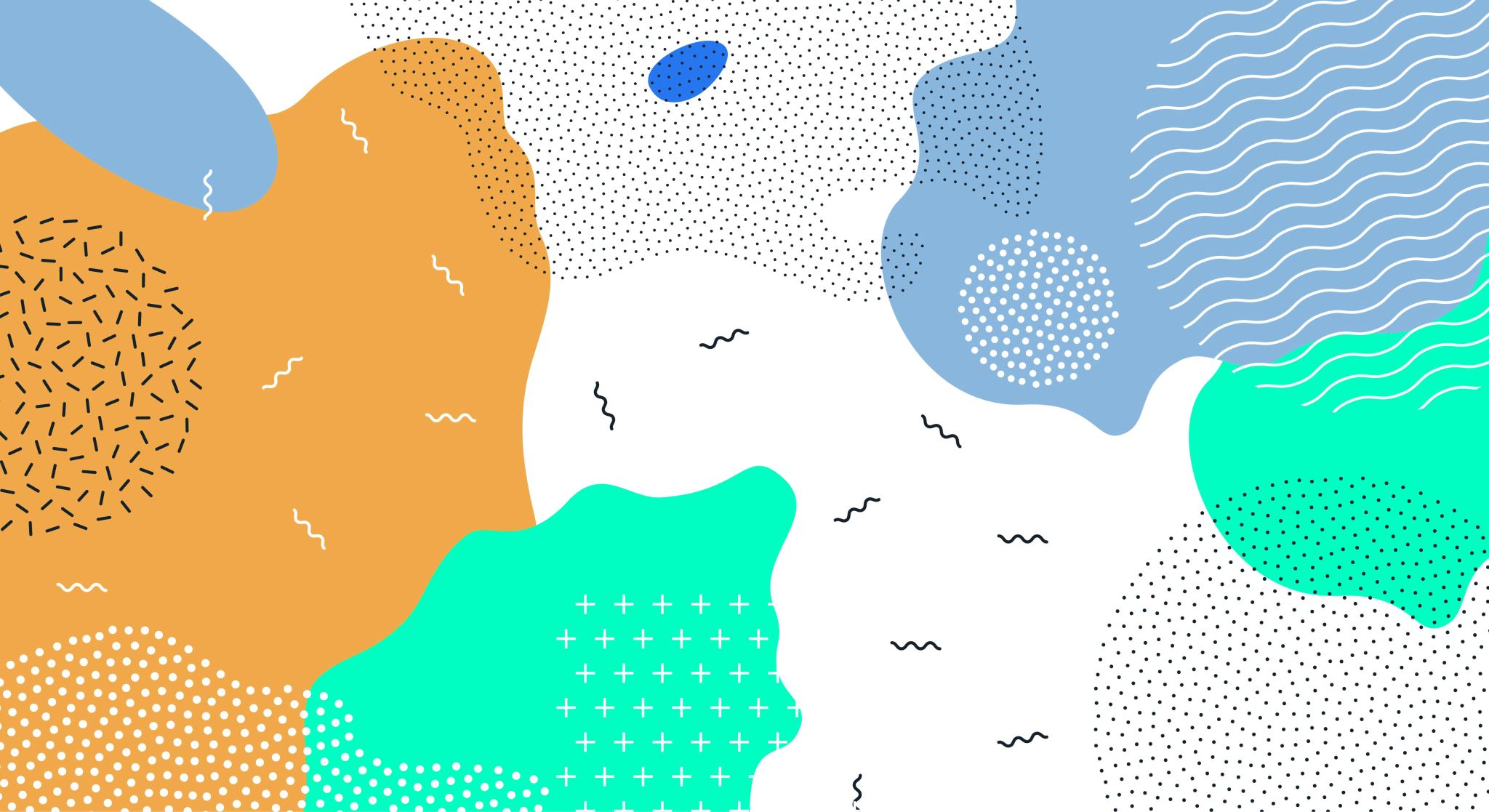 PREAMBOLO….
…..CONSIGLI PER UN ESAME SERENO
D.lgs. N.62 del 13 aprile 2017

Esame di Stato del secondo ciclo d’istruzione
Art. 12

 Oggetto e finalita’ 

1. L'esame di Stato conclusivo dei percorsi di istruzione secondaria di secondo grado verifica i livelli di apprendimento conseguiti da ciascun candidato in relazione alle conoscenze, abilita' e competenze proprie di ogni indirizzo di studi, con riferimento alle Indicazioni nazionali per i licei e alle Linee guida per gli istituti tecnici e gli istituti professionali, anche in funzione orientativa per il proseguimento degli studi di ordine superiore ovvero per l'inserimento nel mondo del lavoro
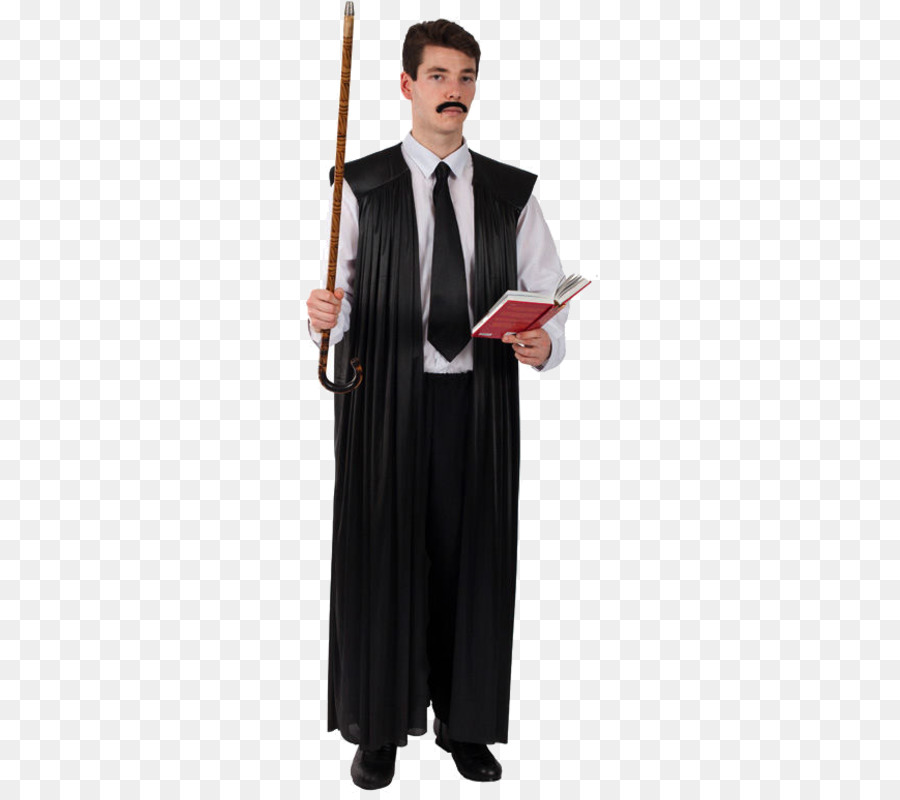 Principi e Criteri di conduzione della Commissione
Autorevolezza
Rigore
Flessibilità 
Ragionevolezza
Capacità di negoziazione
Sapienza relazionale
La commissione è un organo giuridico che svolge una funzione pubblica :
La sua azione deve essere improntata ai  principi: legalità, di contitolarità dell’azione, condivisione, efficienza ed efficacia, economicità, trasparenza, credibilità e autorevolezza, segretezza e riservatezza

NE RISULTA CHE………
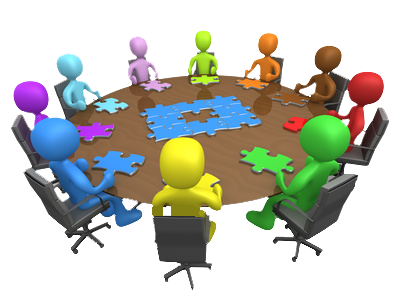 E’ DOVERE DELLA COMMISSIONE……..

Creare le condizioni per il benessere degli studenti e delle studentesse

Generare in aula clima di tensione non aiuta le operazioni di esame

Fare in modo che lo studente esprima il meglio di ciò che ha realizzato nel corso degli anni

La Commissione non è chiamata a valutare la scuola ma la prestazione cognitiva dello studente e della studentessa, sostenendoli emotivamente.
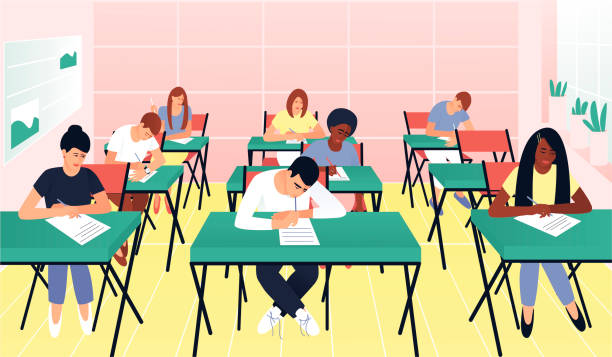 [Speaker Notes: Creare le condizioni per il benessere dello studente 
Fare in modo che lo studente esprima il meglio di ciò che ha realizzato nel corso degli anni
Non si valuta la scuola ma la prestazione cognitiva ed emotiva dello studente]
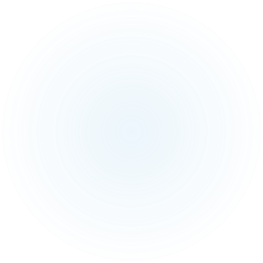 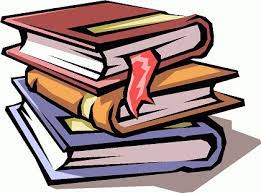 LA NORMA A GUIDA DELLE OPERAZIONI E DELLE SCELTE…….
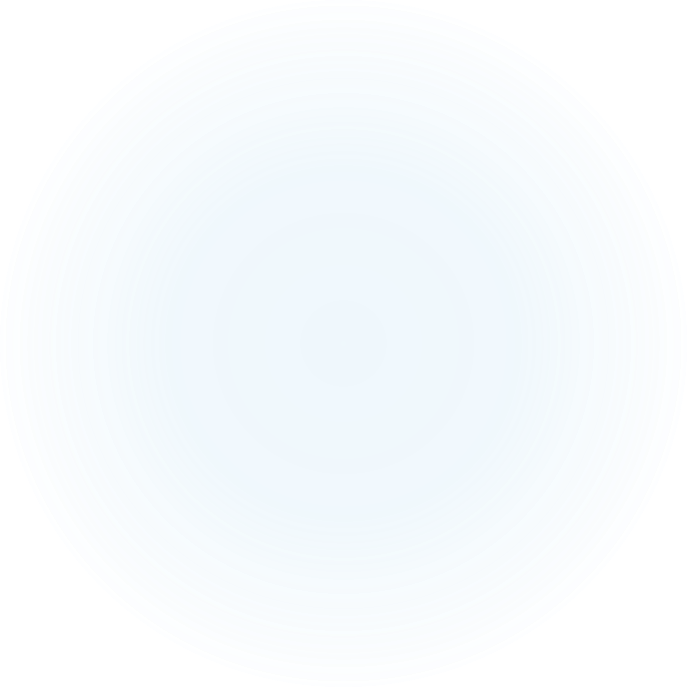 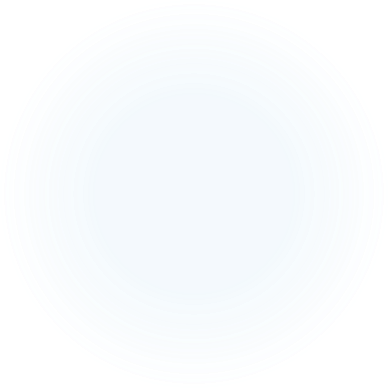 L’ESAME è UN PROCEDIMENTO AMMINISTRATIVO
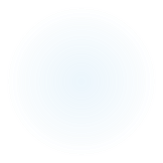 Normativa di riferimento
Decreto legislativo n. 62 del 13 aprile 2017 
Decreto ministeriale n. 164 del 15 giugno 2022 che adotta quadri di riferimento e griglie di valutazione per la seconda prova scritta degli esami di Stato negli istituti professionali
Nota n. 24344 del 23 settembre 2022 Tempi e modalità di presentazione delle domande per i candidati interni per gli esterni    
Nota n. 2860 del 30 dicembre 2022 Esame di Stato 2023 conclusivo del secondo ciclo di istruzione
Decreto ministeriale n. 11 del 25 gennaio 2023 Individuazione delle discipline oggetto della seconda prova scritta e scelta delle discipline affidate ai commissari esterni delle commissioni d’esame
Ordinanza ministeriale n. 45 del 9 marzo 2023 che disciplina lo svolgimento dell'esame di Stato conclusivo del secondo ciclo di istruzione per l'anno scolastico 2022/2023
Normativa di riferimento
Nota n. 9260 del 16 marzo 2023 Formazione delle commissioni dell’esame di Stato conclusivo del secondo ciclo di istruzione per l’a.s. 2022/2023
Nota n. 9503 del 20 marzo 2023 Utilizzo delle calcolatrici elettroniche
Decreto ministeriale n. 76 del 5 maggio 2023 Disposizioni per lo svolgimento dell’esame conclusivo del secondo ciclo di istruzione nelle istituzioni scolastiche statali e paritarie con progetti EsaBac ed EsaBac techno 
Decreto ministeriale n. 77 del 5 maggio 2023 disposizioni per lo svolgimento dell’esame di Stato nelle sezioni di liceo classico europeo
Decreto ministeriale n. 78 del 5 maggio 2023 Disposizioni per lo svolgimento dell’esame di Stato nelle sezioni con opzione internazionale cinese
Normativa di riferimento
Decreto ministeriale n. 79 del 5 maggio 2023 Disposizioni per lo svolgimento dell’esame di Stato conclusivo del secondo ciclo di istruzione nelle sezioni con opzione internazionale spagnola
Decreto ministeriale n. 80 del 5 maggio 2023 Disposizioni per lo svolgimento dell’esame di Stato conclusivo del secondo ciclo di istruzione nelle sezioni con opzione internazionale tedesca
Decreto ministeriale n. 81 del 5 maggio 2023 Disposizioni per lo svolgimento dell’esame di Stato conclusivo del secondo ciclo di istruzione nelle classi sperimentali autorizzate 
Nota n. 15851 del 12 maggio 2023 Adempimenti di carattere operativo e organizzativo
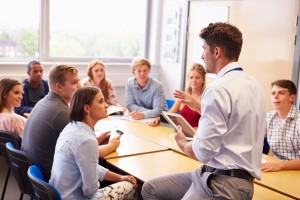 I LAVORI DELLA COMMISSIONE
Le azioni del Presidente
Operazioni propedeutiche: seduta plenaria
(art.15)
Insediamento e verifica della composizione della Commissione e presenza dei Commissari

Comunica nominativi commissari assenti al Dirigente Scolastico o suo sostituto;

Nomina un vice-presidente che può sostituirlo nei casi di assenza di un giorno per attività in cui non è prevista la presenza dell’intera commissione;

Predispone il calendario delle riunioni; fissa i tempi e le modalità di effettuazione delle riunioni preliminari delle sottocommissioni
Nel caso in cui la Commissione operi su due sedi, la riunione plenaria si svolge presso la prima sede della commissione
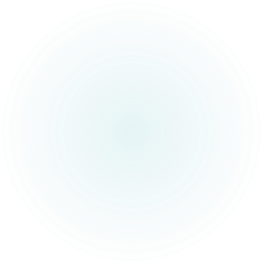 Quest’anno tornano le Commissioni miste costituite da:
due sottocommissioni;
Ogni sottocommissione è composta ciascuna da sei commissari;
Tre membri interni, appartenenti all’istituzione scolastica sede di esame; tre membri esterni;
Un Presidente unico per le due sottocommissioni
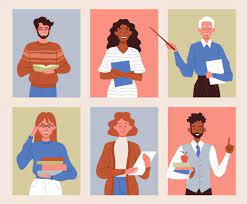 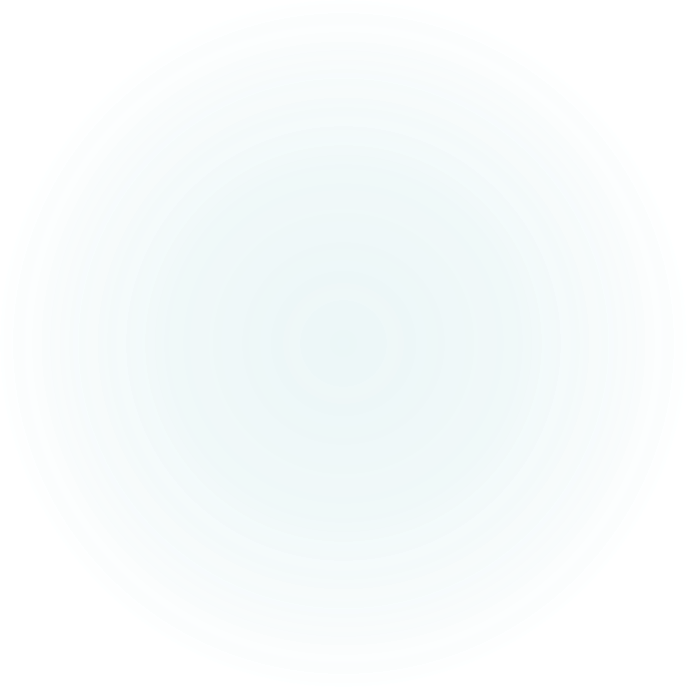 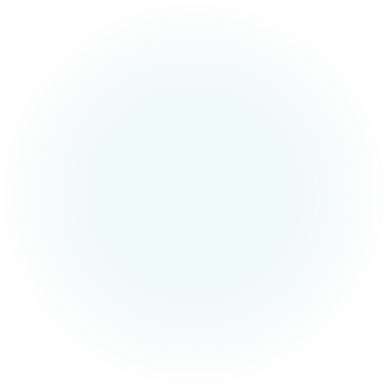 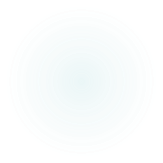 [Speaker Notes: Quest’anno tornano le Commissioni miste composte da:]
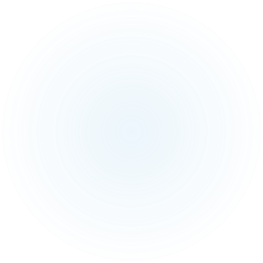 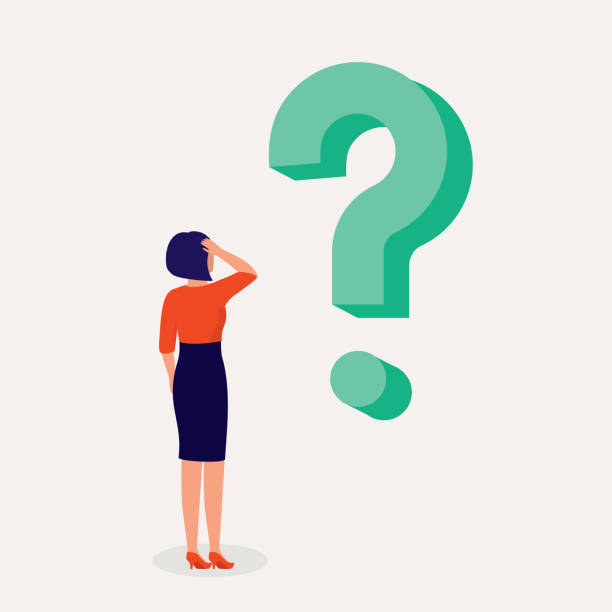 Cosa succede se un commissario è assente?
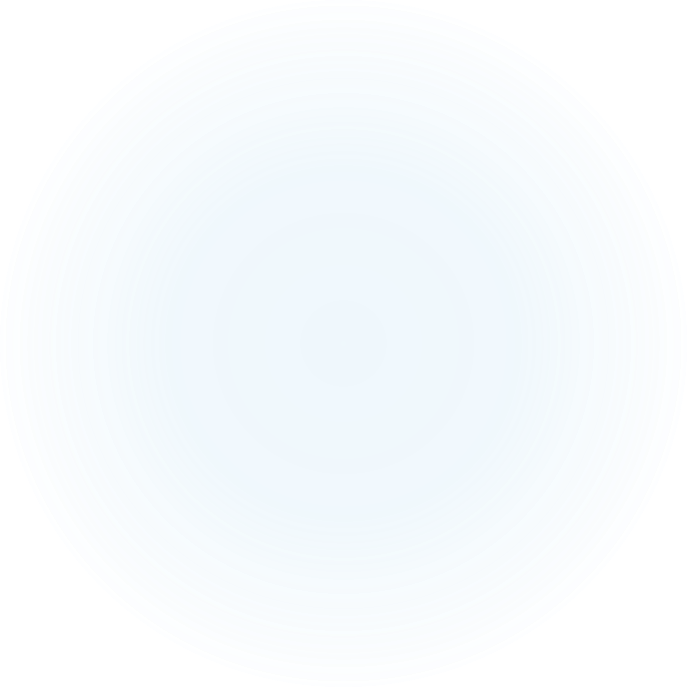 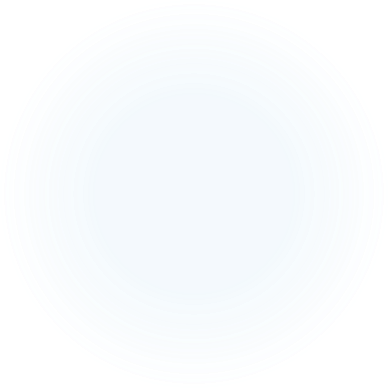 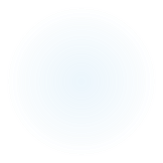 [Speaker Notes: Cosa succede se un commissario è assente?]
Art. 13  - Sostituzione commissari assenti

Le sostituzioni che si rendano necessarie sono disposte dal Dirigente scolastico in caso di commissari interni; dall’USR/Ambiti territoriali  nel caso dei presidenti o dei membri esterni;

Il personale con supplenza breve e saltuaria è utilizzabile per le sostituzioni, rimane a disposizione dell’istituzione scolastica di servizio fino al 30 giugno 2023, assicurando, comunque, la presenza in servizio nei giorni delle prove scritte
[Speaker Notes: Art. 13  - Sostituzione commissari assenti]
correzione delle prove scritte,:  in caso di assenza temporanea (intesa quale assenza la cui durata non sia superiore a un giorno) di uno dei commissari, si rende possibile il proseguimento delle operazioni d’esame, sempre che sia assicurata la presenza in commissione del presidente o del suo sostituto e almeno dei commissari della prima e della seconda prova scritta e, nel caso di organizzazione della correzione per aree disciplinari, la presenza di almeno due commissari per area;

durante l’espletamento del colloquio, nell’ipotesi di assenza non superiore a un giorno dei commissari, sono interrotte tutte le operazioni d’esame relative al giorno stesso;
nel caso il presidente si assenti  per un tempo non superiore a un giorno, possono effettuarsi le operazioni che non richiedono la presenza dell’intera commissione. In luogo del presidente, deve essere presente in commissione il suo sostituto.

Le assenze temporanee devono riferirsi a casi di legittimo impedimento documentati e accertati
Il Presidente, nella riunione plenaria….( commi 3 e 4 )

definisce gli aspetti organizzativi delle attività delle sottocommissioni ( data di inizio dei colloqui per ciascuna classe/commissione; l’ordine di precedenza tra le due classi/commissione mediante sorteggio e all’interno di esso quello di precedenza tra i candidate interni ed esterni; quello di convocazione dei candidati secondo la lettera alfabetica.

Numero dei candidati  non può essere superiore a CINQUE per giornata, salvo motivate esigenze organizzative.
Determina il calendario definitivo delle operazioni delle due sottocommissioni abbinate, anche dopo opportuni accordi operativi con i presidenti delle commissioni di cui eventualmente facciano parte quali commissari i medesimi docenti.

Nelle commissioni/classi cui sono assegnati candidati che hanno frequentato corsi di istruzione in ospedale o luoghi di cura per una durata prevalente rispetto a quella della classe di appartenenza, e che devono sostenere in ospedale tutte le prove o alcune di esse, ai sensi dell’art. 22 del D.lgs. n.62/2017, il presidente organizza la riunone plenaria con la presenza anche dei docenti che hanno impartito gli insegnamenti nei corsi  e che essi stessi siano stati nominati commissari nelle commissioni stessi ( comma 5)
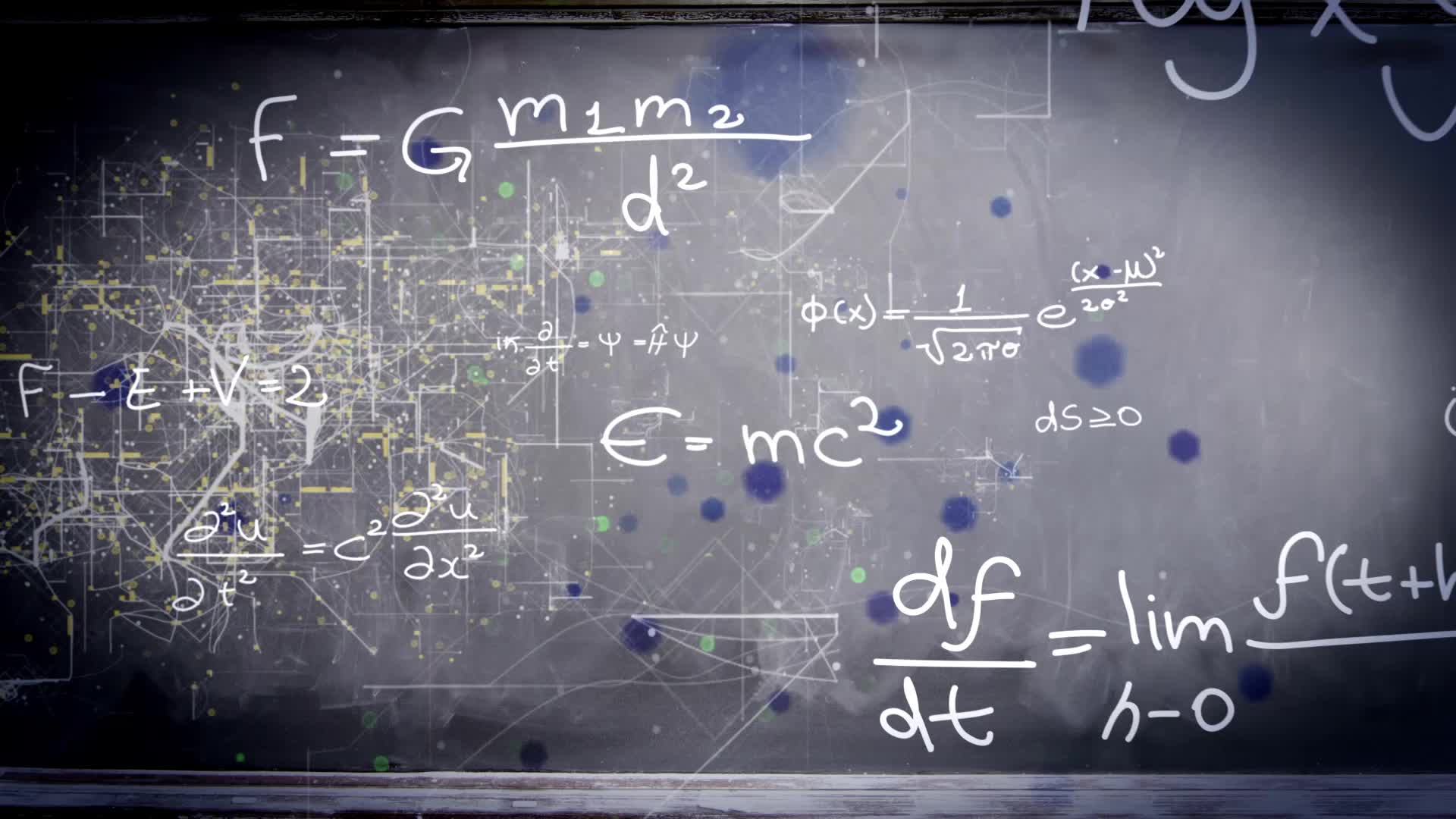 ATTENZIONE…..OCCORRE RICORDARE CHE…..
La nuova modalità di effettuazione della seconda prova scritta nei professionali di nuovo ordinamento comporta la calendarizzazione della/e riunione/i in cui definire le tre proposte di traccia e l’eventuale griglia di valutazione comune (art. 20 commi 3-6).
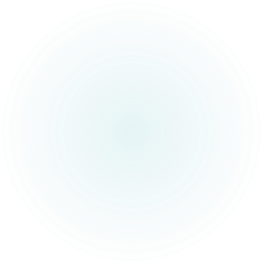 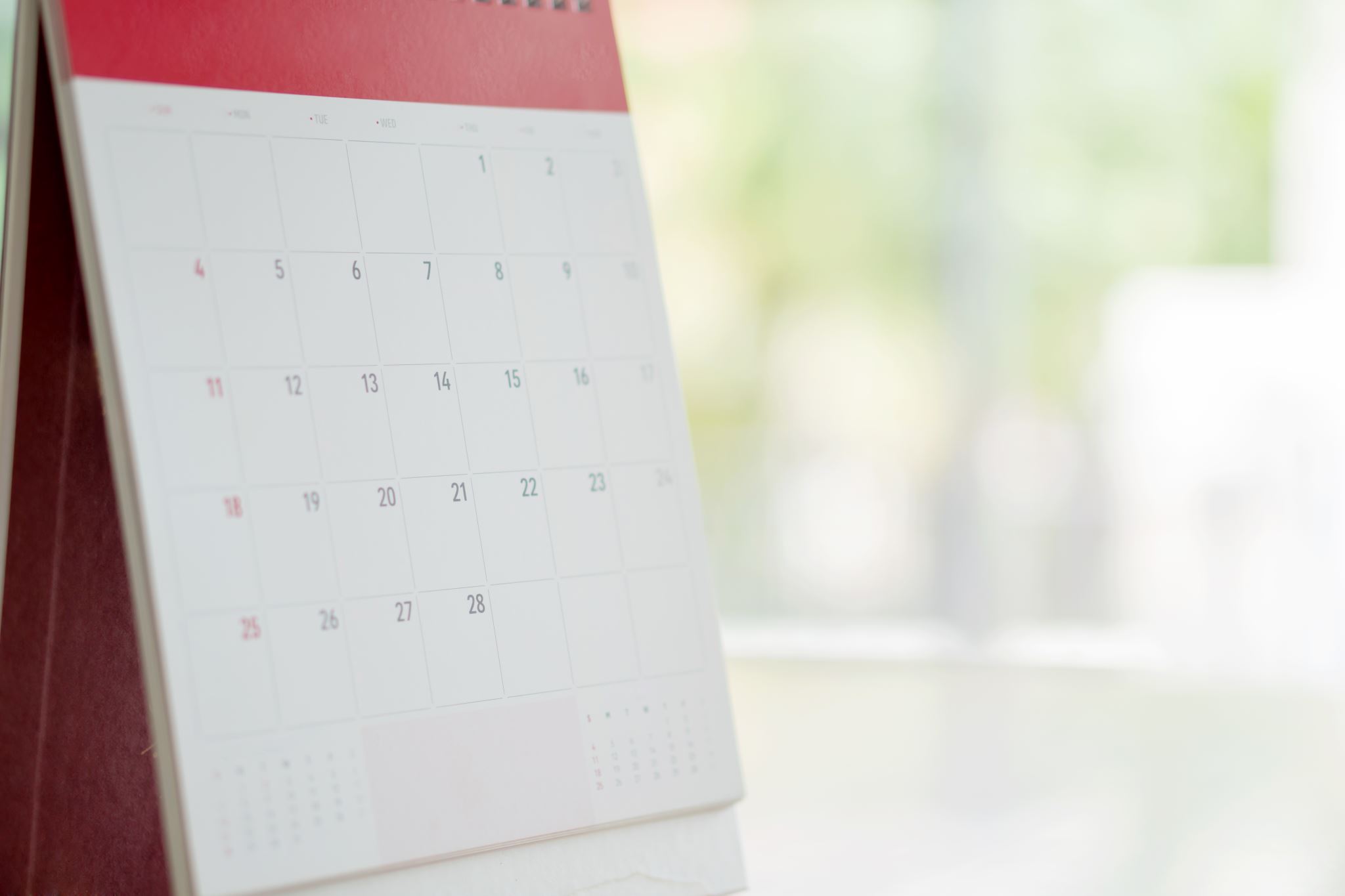 Al termine della riunione plenaria, il presidente della commissione dà notizia del calendario dei colloqui e delle distinte date di pubblicazione dei risultati relativi a ciascuna commissione/classe. 

Il calendario dei colloqui viene reso disponibile a ciascun candidato interno nell’area riservata del registro elettronico cui accedono tutti gli studenti della classe di riferimento; ai candidati esterni il calendario viene trasmesso via e-mail ( comma 6)
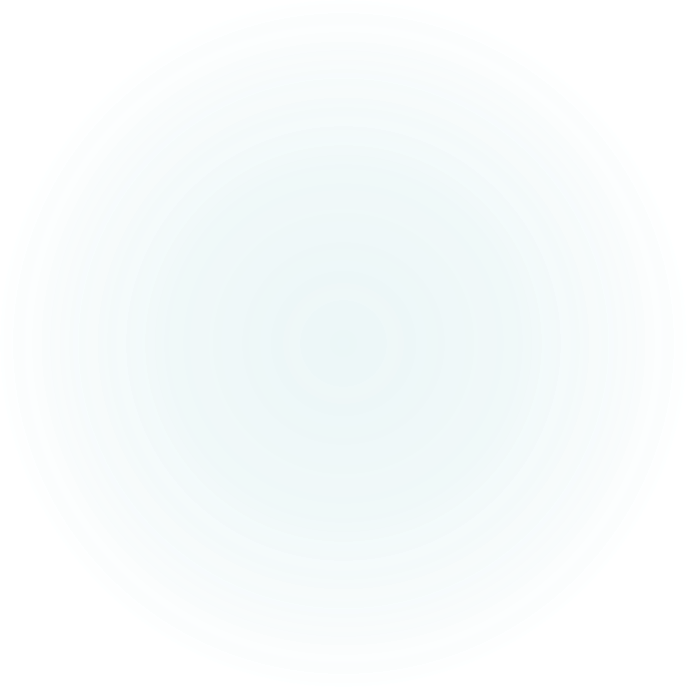 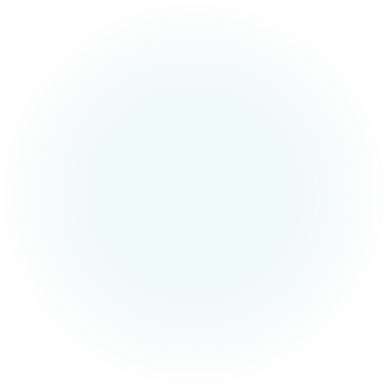 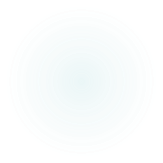 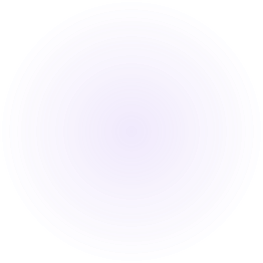 Le azioni del Presidente
Operazioni propedeutiche: riunione preliminare sottocommissioni
Art. 16
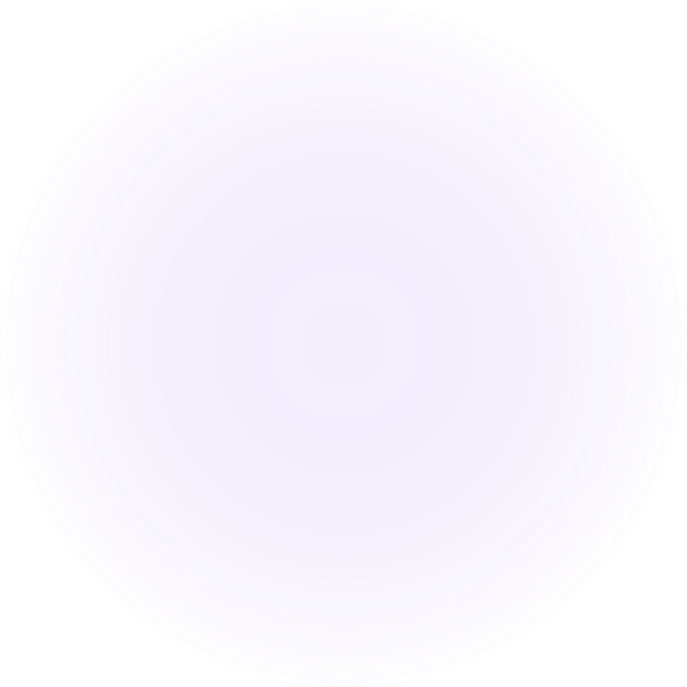 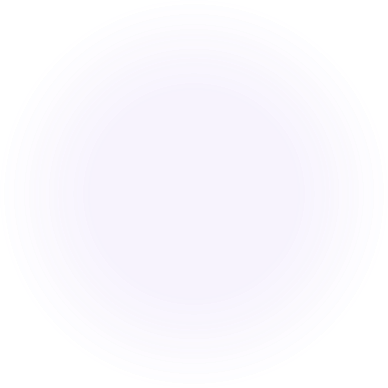 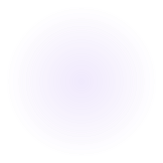 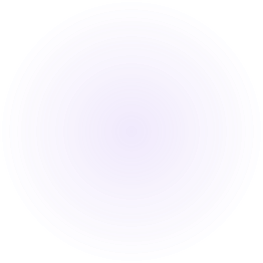 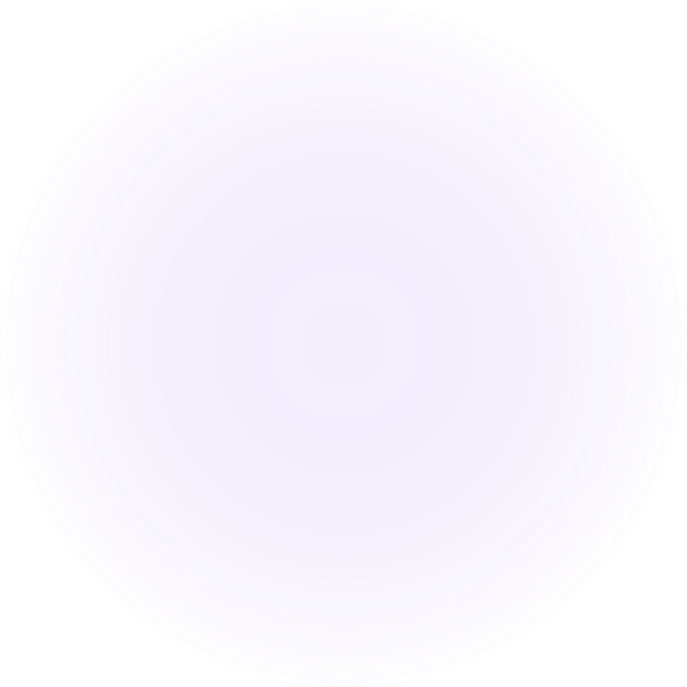 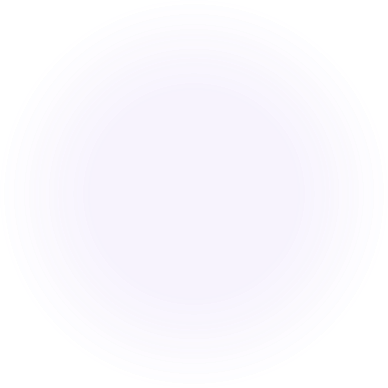 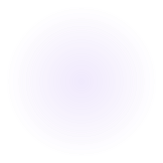 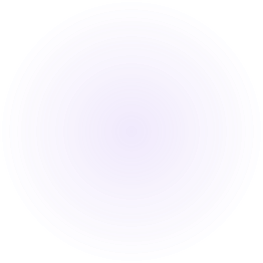 Incompatibilità
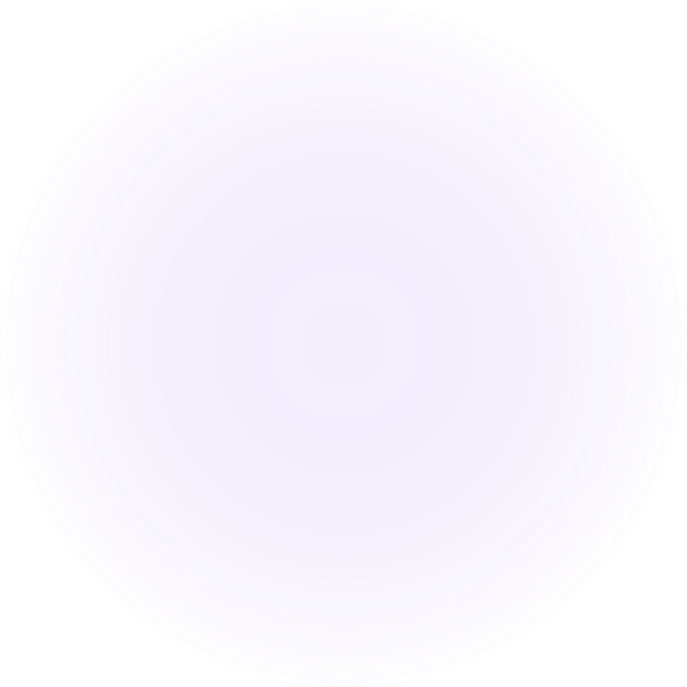 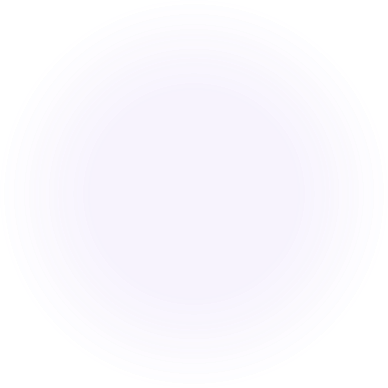 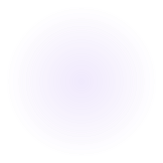 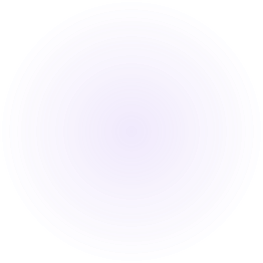 Incompatibilità…..
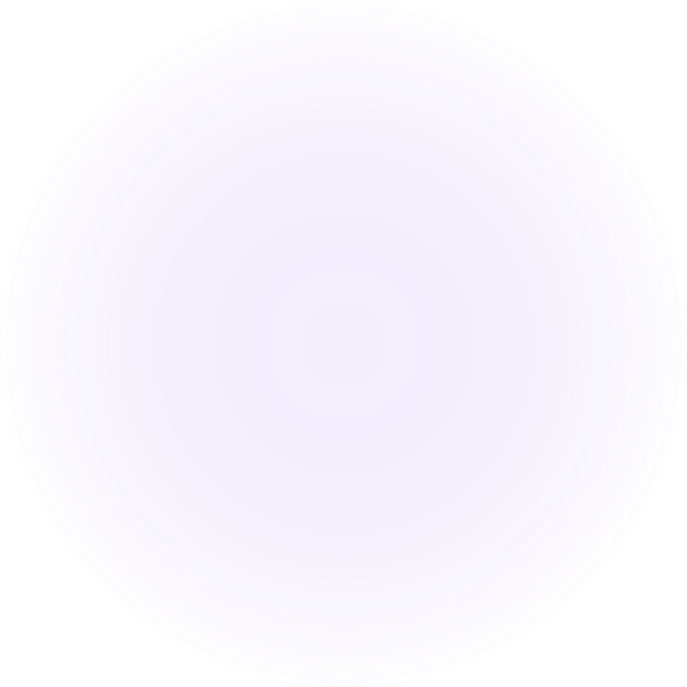 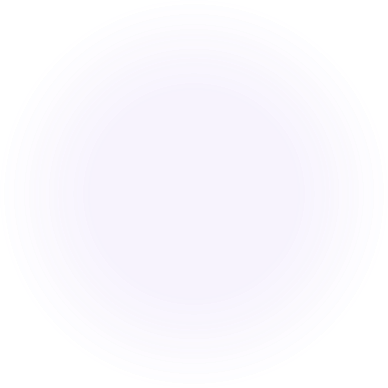 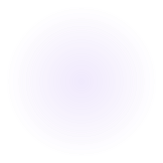 [Speaker Notes: Incompatibilità…..]
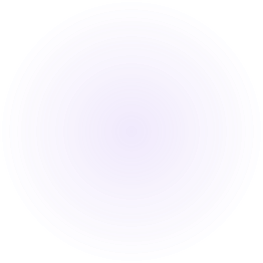 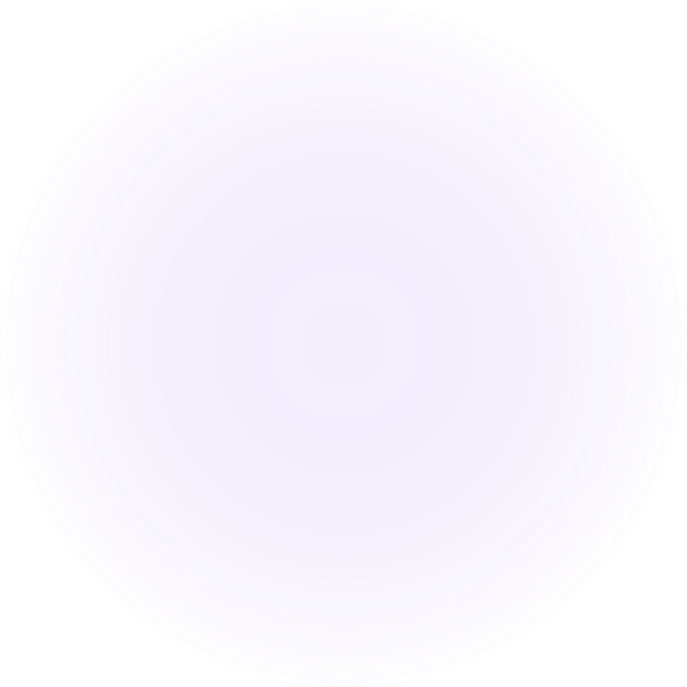 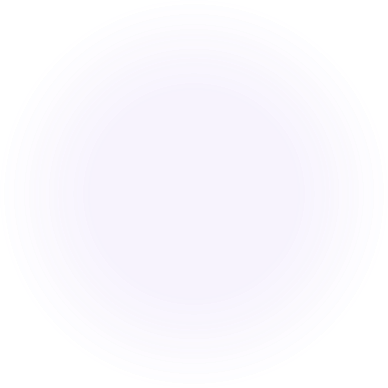 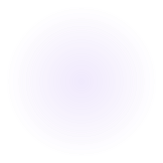 Il Presidente :

a) qualora rilevi irregolarità che appaiano “prima facie” insanabili, prevede che i candidati sostengano le prove d’esame con riserva, dandone contestuale comunicazione all'Ufficio scolastico regionale. La riserva è sciolta dalla commissione stessa a seguito di successiva verifica ed eventuale acquisizione della documentazione mancante nell’ambito della sessione d’esame o,successivamente, dal competente Ufficio scolastico regionale
 
b) Irregolarità sanabili: intervento del dirigente scolastico se di competenza della Scuola sede d’esame; oppure il candidato per regolarizzare la documentazione.
IRREGOLARITA’
Art. 16 – comma 8
[Speaker Notes: IRREGOLARITA’]
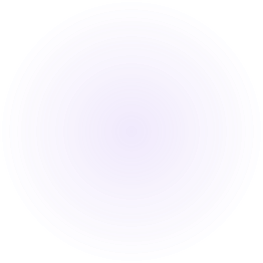 Negli istituti professionali di nuovo ordinamento, 

Prova scritta e incompatibilità

Tutti i docenti devono dichiarare:
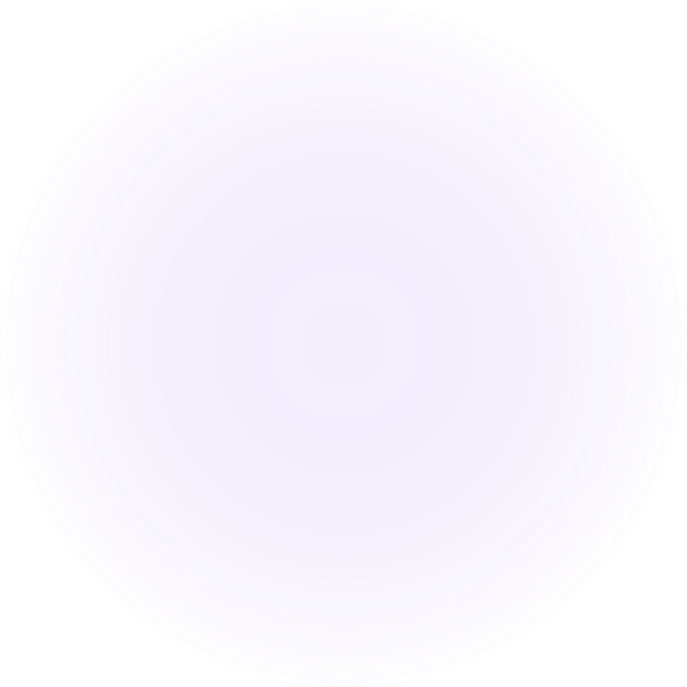 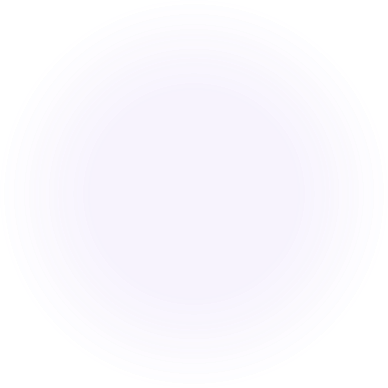 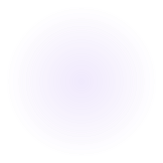 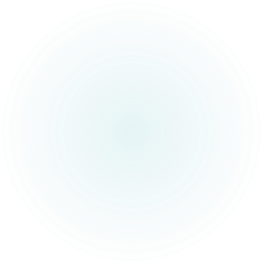 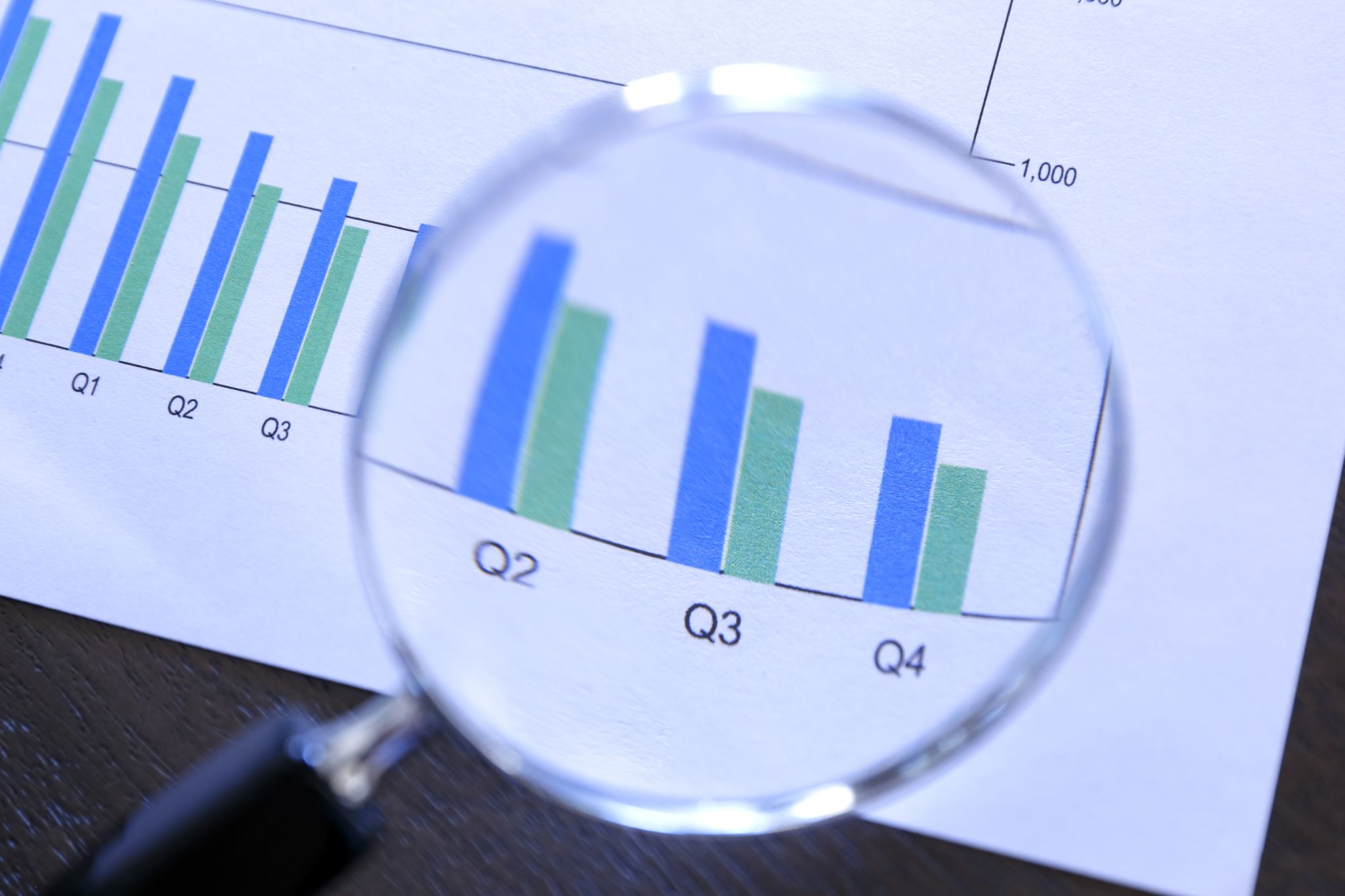 In sede di riunione preliminare, la commissione/classe definisce:
i criteri di correzione e valutazione delle prove scritte; 
b) le modalità di conduzione del colloquio; 
c) i criteri per l’eventuale attribuzione del punteggio integrativo, fino a un massimo di cinque punti per i candidati che abbiano conseguito un credito scolastico di almeno trenta punti e un risultato complessivo nelle prove di esame pari almeno a cinquanta punti; 
i criteri per l’attribuzione della lode. 

le deliberazioni devono essere motivate e verbalizzate.
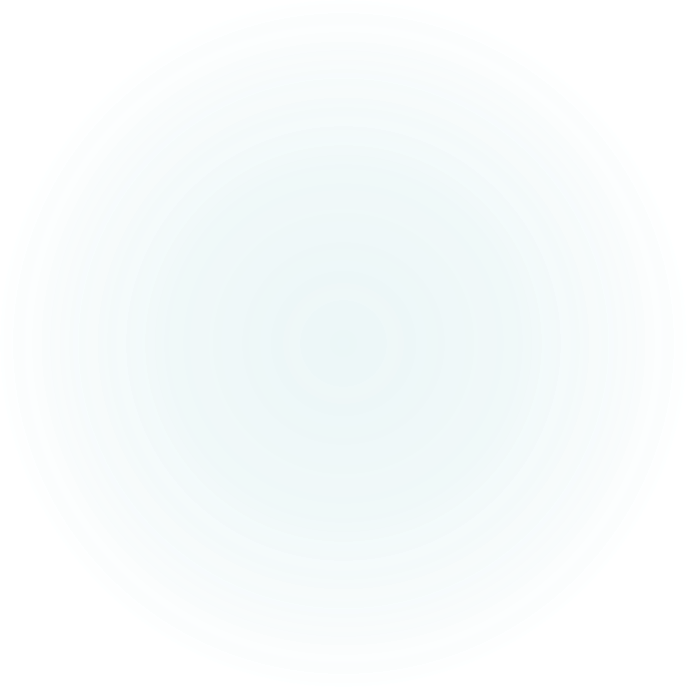 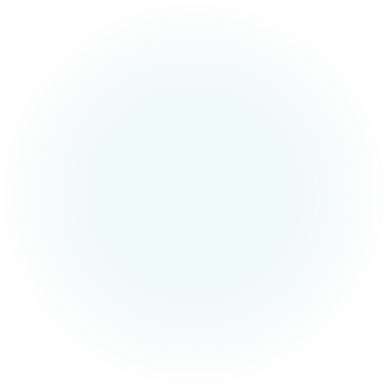 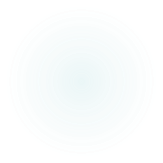 [Speaker Notes: Durante la riunione]
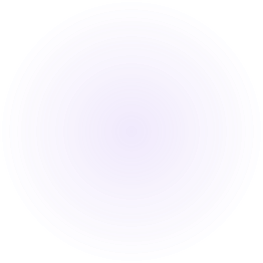 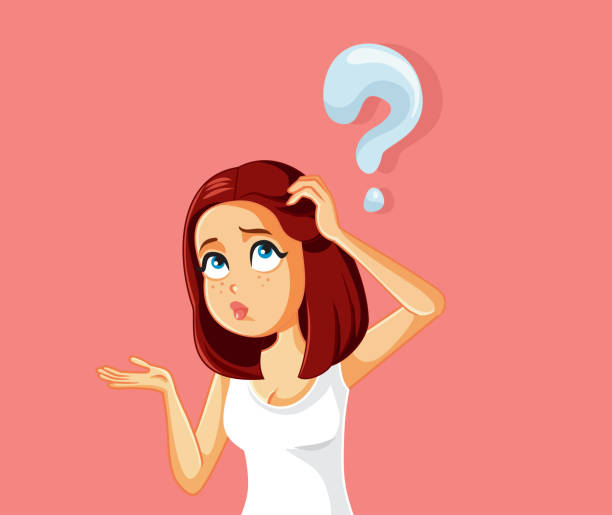 Come attribuisco la lode?
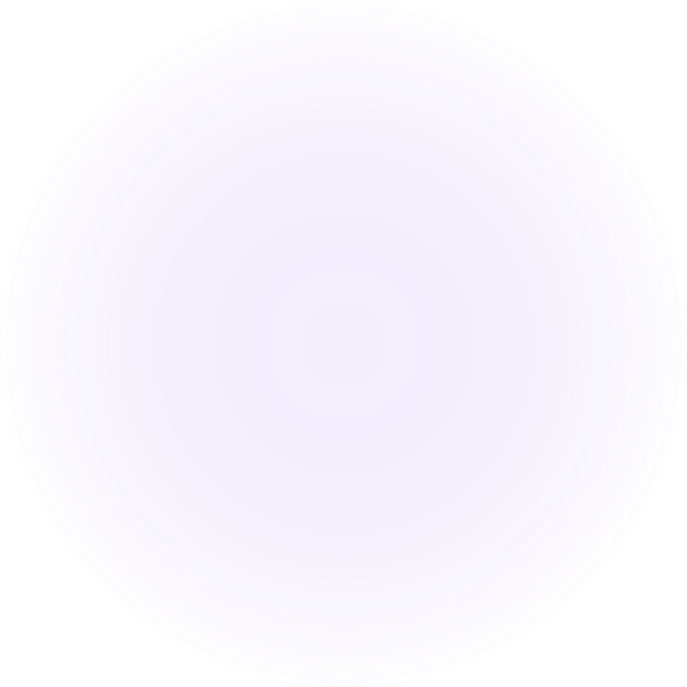 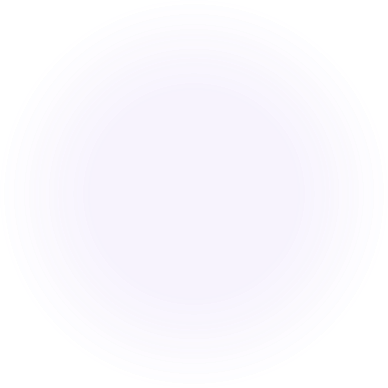 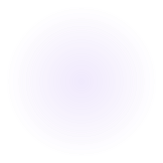 [Speaker Notes: Come attribuisco la lode]
La commissione/classe all’unanimità può motivatamente attribuire la lode a coloro che conseguono il punteggio massimo di cento punti senza fruire dell’integrazione di cui al comma 4, a condizione che: 

a) abbiano conseguito il credito scolastico massimo con voto unanime del consiglio di classe. 

Nei casi di abbreviazione del corso di studi per merito, il credito scolastico è attribuito, per l’anno non frequentato, nella misura massima prevista per lo stesso dalla Tabella A allegata al d. lgs.62 del 2017; 

b) abbiano conseguito il punteggio massimo previsto alle prove d’esame

(Art.28 comma 5)
DISABILITA’ E …ALTRO
[Speaker Notes: DISABILITA’ E …ALTRO]
Gli studenti con disabilità sono ammessi a sostenere l’esame di Stato conclusivo del secondo ciclo di istruzione secondo quanto disposto dall’articolo 3. Il consiglio di classe stabilisce la tipologia delle prove d’esame, se con valore equipollente o non equipollente, in coerenza con quanto previsto all’interno del piano educativo individualizzato (PEI).


Le prove d’esame, ove di valore equipollente, determinano il rilascio del titolo di studio conclusivo del secondo ciclo di istruzione. Nel diploma non è fatta menzione dello svolgimento delle prove equipollenti.
La commissione può assegnare un tempo differenziato per l’effettuazione delle prove scritte da parte del candidato con disabilità. 
 
ATTENZIONE!

In casi eccezionali, la commissione, tenuto conto della gravità della disabilità, della relazione del consiglio di classe, delle modalità di svolgimento delle prove durante l’anno scolastico, può deliberare lo svolgimento di prove equipollenti in un numero maggiore di giorni. Il colloquio dei candidati con disabilità si svolge nel rispetto di quanto previsto dall’art. 20 del d.lgs. 62 del 2017
Agli studenti con disabilità per i quali sono state predisposte dalla commissione/classe, in base alla deliberazione del consiglio di classe di cui al comma 1, prove d’esame non equipollenti, o che non partecipano agli esami o che non sostengono una o più prove, è rilasciato l’attestato di credito formativo di cui all’articolo 20, comma 5, del d. lgs. 62/2017.


 Il punteggio complessivo delle prove scritte risulterà a verbale e potrà essere calcolato in automatico con l’utilizzo dell’applicativo "Commissione web" o, in alternativa, determinato proporzionalmente. Il riferimento all’effettuazione delle prove d’esame non equipollenti è indicato solo nell’attestazione e non nei tabelloni dell’istituto, né nell’area documentale riservata del registro elettronico, cui accedono tutti gli studenti della classe di riferimento.
CANDIDATI CON DSA E ALTRI BISOGNI EDUCATIVI SPECIALI

(ART. 25)
[Speaker Notes: CANDIDATI CON DSA E ALTRI BISOGNI EDUCATIVI SPECIALI]
La commissione/classe, sulla base del PDP e di tutti gli elementi conoscitivi forniti dal consiglio di classe, individua le modalità di svolgimento delle prove d’esame.


Nello svolgimento delle prove d’esame, i candidati con DSA possono utilizzare, ove necessario, gli strumenti compensativi previsti dal PDP e possono utilizzare tempi più lunghi di quelli ordinari per l’effettuazione delle prove scritte. 



I candidati possono usufruire di dispositivi per l’ascolto dei testi delle prove scritte registrati in formato “mp3”. Per la piena comprensione del testo delle prove scritte, la commissione può prevedere, in conformità con quanto indicato dal capitolo 4.3.1 delle Linee guida allegate al D.M. n. 5669 del 2011, di individuare un proprio componente che legga i testi delle prove scritte. Per i candidati che utilizzano la sintesi vocale, la commissione può provvedere alla trascrizione del testo su supporto informatico.
Gli studenti che sostengono gli esami di stato con esito positivo conseguono il diploma conclusivo del secondo ciclo di istruzione. 

Nel diploma non viene fatta menzione dell’impiego degli strumenti compensativi.
Le commissioni adattano, ove necessario, al PDP le griglie di valutazione delle prove scritte e la griglia di valutazione della prova orale di cui all’allegato A.

 I candidati con certificazione di DSA che, ai sensi dell’articolo 20, comma 13, del d. lgs. 62/2017, hanno seguito un percorso didattico differenziato, con esonero dall’insegnamento della/e lingua/e straniera/e, che sono stati valutati dal consiglio di classe con l’attribuzione di voti e di un credito scolastico relativi unicamente allo svolgimento di tale percorso, in sede di esame di Stato sostengono prove differenziate coerenti con il percorso svolto, non equipollenti a quelle ordinarie, finalizzate al solo rilascio dell’attestato di credito formativo di cui all’articolo 20, comma 5, del d. lgs. 62/2017. Per detti candidati, il riferimento all’effettuazione delle prove differenziate è indicato solo nell’attestazione e non nei tabelloni dell’istituto, né nell’area documentale riservata del registro elettronico, cui accedono gli studenti della classe di riferimento.
Per i candidati con certificazione di DSA che, ai sensi dell’articolo 20, comma 12, del d. lgs. 62/2017, hanno seguito un percorso didattico ordinario, con la sola dispensa dalle prove scritte ordinarie di lingua straniera;

la commissione, nel caso in cui la lingua straniera sia oggetto di seconda prova scritta, sottopone i candidati medesimi a prova orale sostitutiva della prova scritta. 

La commissione, sulla base della documentazione fornita dal consiglio di classe, di cui al precedente articolo 10, stabilisce modalità e contenuti della prova orale, che avrà luogo nel giorno destinato allo svolgimento della seconda prova scritta, al termine della stessa, o in un giorno successivo, purché compatibile con la pubblicazione del punteggio delle prove scritte e delle prove orali sostitutive delle prove scritte nelle forme e nei tempi previsti nei precedenti articoli. Gli studenti che sostengono con esito positivo l'esame di Stato alle condizioni di cui al presente comma conseguono il diploma conclusivo del secondo ciclo di istruzione. 

Nel diploma non viene fatta menzione della dispensa dalla prova scritta di lingua straniera
Per le situazioni di studenti con altri bisogni educativi speciali, formalmente individuate dal consiglio di classe, il consiglio di classe trasmette alla commissione/classe l’eventuale piano didattico personalizzato. Per tali studenti non è prevista alcuna misura dispensativa in sede di esame, mentre è assicurato l’utilizzo degli strumenti compensativi già previsti per le verifiche in corso d’anno o che comunque siano ritenuti funzionali allo svolgimento dell’esame senza che venga pregiudicata la validità delle prove scritte. Gli studenti che sostengono con esito positivo l’esame di Stato alle condizioni cui al presente comma conseguono il diploma conclusivo del secondo ciclo di istruzione
Voto finale, certificazione, adempimenti conclusivi
Ciascuna commissione/classe si riunisce per le operazioni finalizzate alla valutazione finale e all’elaborazione dei relativi atti subito dopo la conclusione dei colloqui di propria competenza.

 
A conclusione dell’esame di Stato è assegnato a ciascun candidato un punteggio finale complessivo in centesimi. 

Il punteggio finale è il risultato della somma dei punti attribuiti dalla commissione/classe d’esame alle prove scritte e al colloquio e dei punti acquisiti per il credito scolastico da ciascun candidato, per un massimo di quaranta punti. 
La commissione/classe dispone di un massimo di venti punti per la valutazione di ciascuna delle prove scritte e di un massimo di venti punti per la valutazione del colloquio.
Il punteggio minimo complessivo per superare l’esame di Stato è di sessanta centesimi. 

BONUS

I candidati che abbiano conseguito un credito scolastico di lameno trenta punti e un risultato complessivo  nelle prove di esame pari almeno a cinquanta punti , possono avere il punteggio integrativo sulla base di criteri stabiliti dalla commissione in sed edi riunione preliminare (art. 16 comma 9 lett. c)). L’attribuzione del bonus deve essere verbalizzato e debitamente motivato.
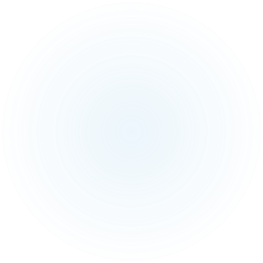 Privacy
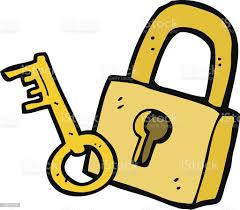 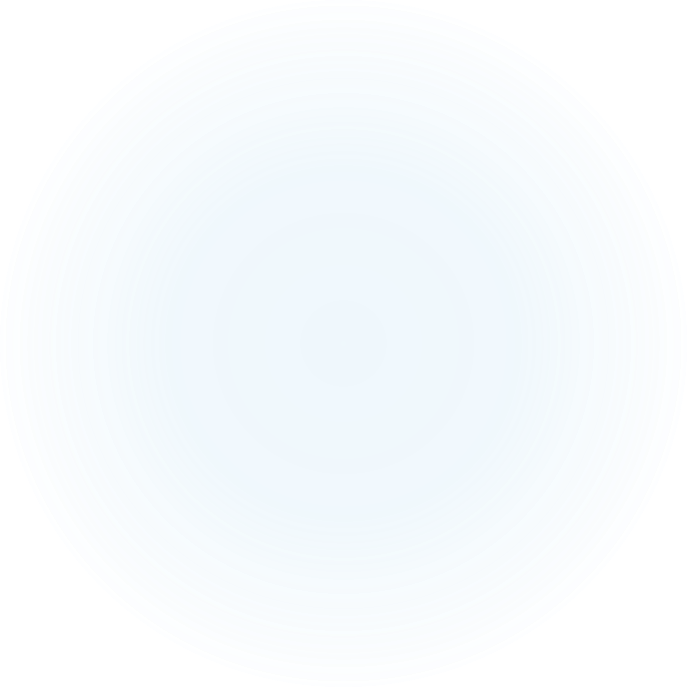 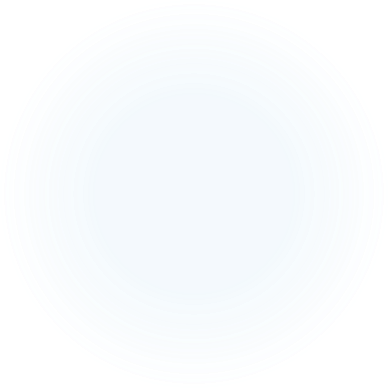 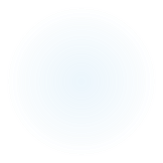 [Speaker Notes: gli esiti degli scrutini con la sola indicazione per ogni studente “ammesso” e “non ammesso” (ivi compresi, per le classi finali, i crediti scolastici attribuiti ai candidati), sono 
pubblicati, distintamente per ogni classe, solo e unicamente nell’area documentale riservata del registro elettronico, cui accedono tutti gli studenti della classe di riferimento]
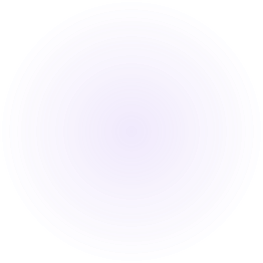 Nello specifico degli esami di stato è possibile pubblicare gli esiti delle prove e/o esiti conclusivi dell’esame:

mediante i tabelloni con gli esiti all’interno dell’Istituzione scolastica sede della commissione/classe

distintamente per ogni classe solo ed unicamente mediante l’area documentale riservata del registro elettronico della classe, cui accedono gli studenti della classe di riferimento
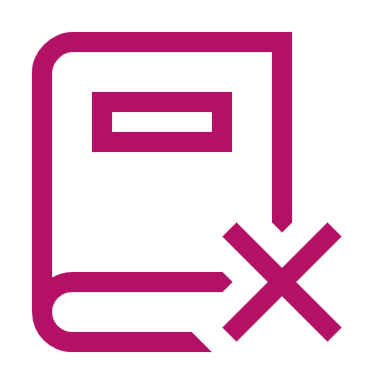 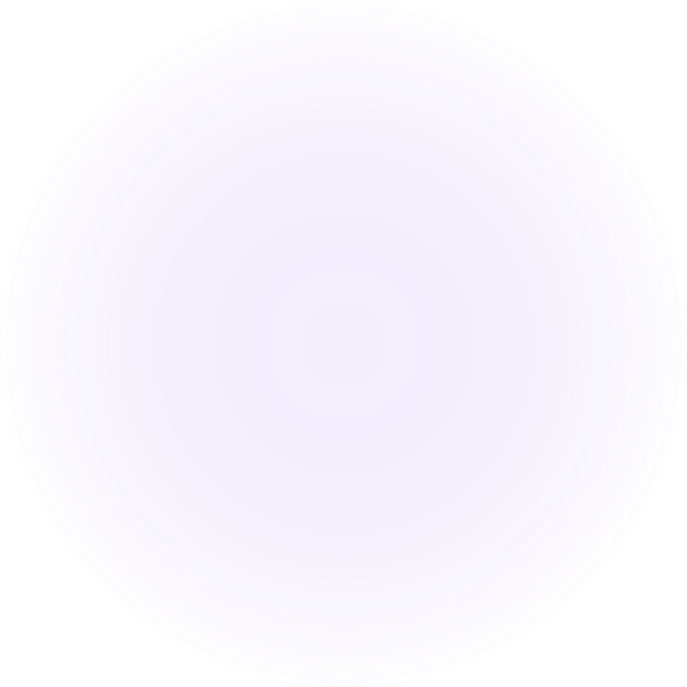 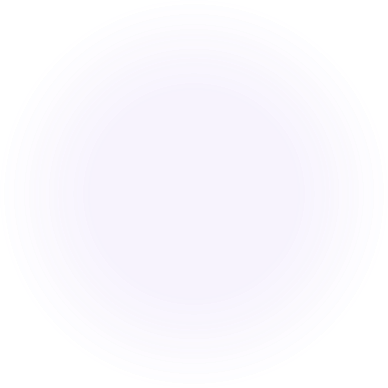 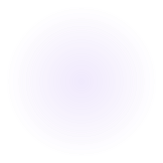 [Speaker Notes: Nello specifico degli esami di stato è possibile:
Pubblicare gli esiti delle prove e/o esiti conclusivi dell’esame all’interno dell?istituzione scolastica sede della commissione/classe
Comunicare gli esiti mediante l’area documentale riservata del registro elettronico della classe]
Ogni informazione riconducibile all’identità della Persona dello studente  (convocazione, avvisi  e altro recante i nomi degli studenti) non può essere divulgata mediante l’affissione all’albo on line.
Correzione e valutazione delle prove scritte (art. 21 comma 3)

«ll punteggio attribuito a ciascuna prova scritta è pubblicato per tutti i candidati, ivi compresi i candidati con DSA che abbiano sostenuto prove orali sostitutive delle prove scritte in lingua straniera e i candidati Esame di Stato conclusivo del secondo ciclo di istruzione per l’anno scolastico 2022/2023 Il Ministro dell’istruzione e del merito 28 con disabilità che abbiano sostenuto gli esami con prove relative al percorso didattico differenziato, tramite affissione di tabelloni presso l’istituzione scolastica sede della commissione/classe, nonché, distintamente per ogni classe, solo e unicamente nell’area documentale riservata del registro elettronico, cui accedono gli studenti della classe di riferimento, almeno due giorni prima della data fissata per l’inizio dello svolgimento dei colloqui. Vanno esclusi dal computo le domeniche e i giorni festivi intermedi»
Pubblicazione dei risultati – Art. 29  

«L’esito dell’esame, con l’indicazione del punteggio finale conseguito, inclusa la menzione della lode, è pubblicato, contemporaneamente per tutti i candidati di ciascuna classe, al termine delle operazioni di cui all’articolo 28 tramite affissione di tabelloni presso l’istituzione scolastica sede della commissione/classe, nonché, distintamente per ogni classe, unicamente nell’area documentale riservata del registro elettronico, cui accedono gli studenti della classe di riferimento, con la sola indicazione della dicitura “Non diplomato” nel caso di mancato superamento dell’esame stesso»
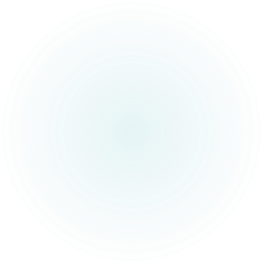 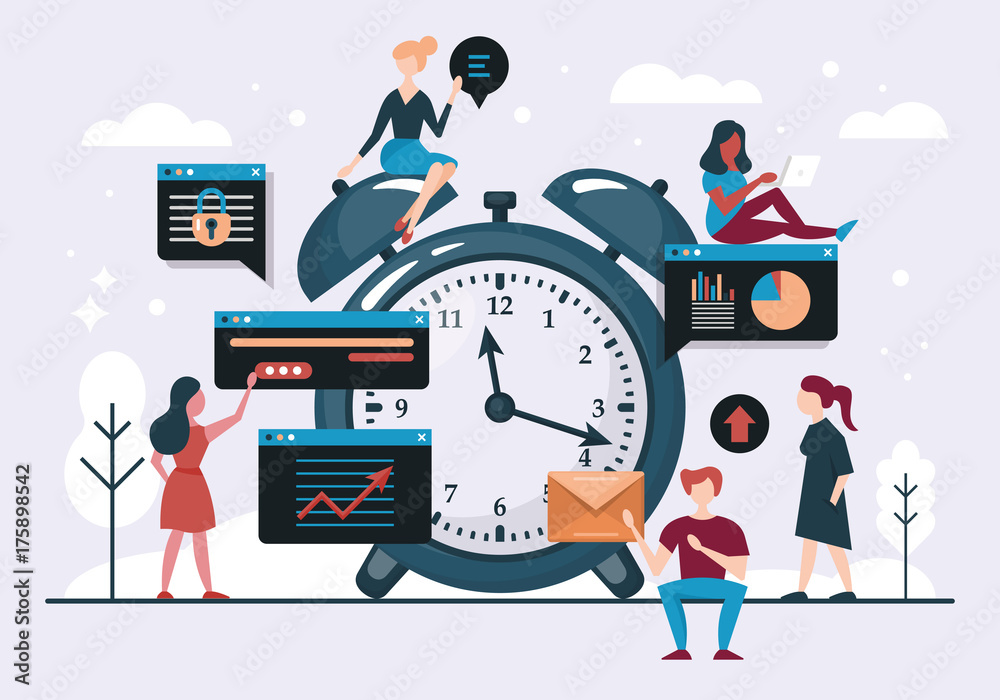 Calendario adempimenti
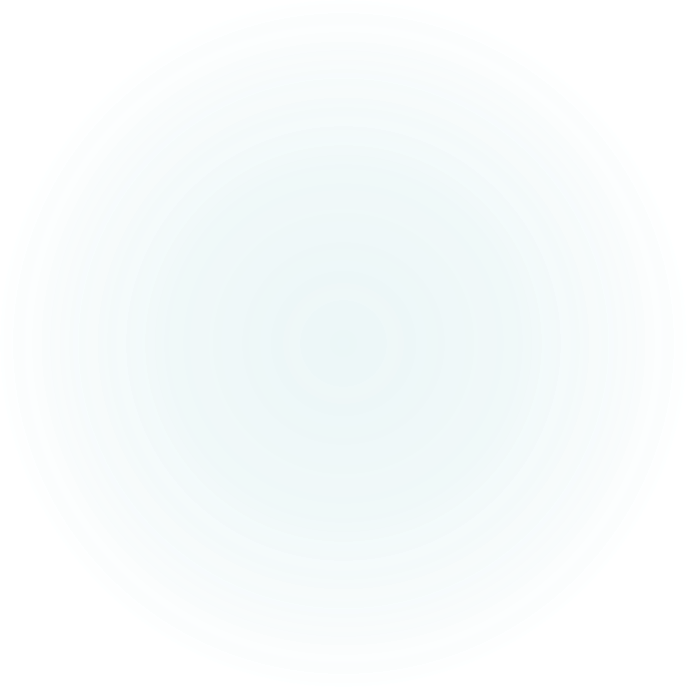 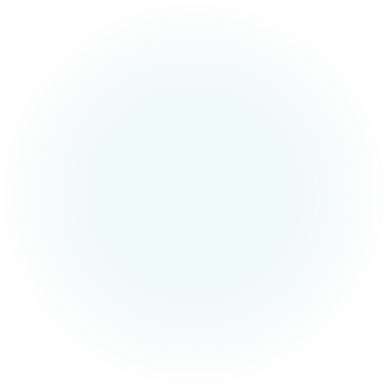 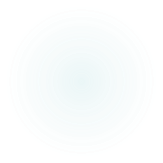 LA COMMISSIONE/CLASSE E’ TENUTA AD INIZIARE LA CORREZIONE E VALUTAZIONE DLLE PROVE SCRITTE AL TERMINE DELLA SECONDA PROVA, DEDICANDO UN NUMERO CONGRUO DI GIORNI
[Speaker Notes: LA COMMISSIONE/CLASSE E’ TENUTA AD INIZIARE LA CORREZIONE E VALUTAZIONE DLLE PROVE SCRITTE AL TERMINE DELLA SECONDA PROVA, DEDICANDO UN NUMERO CONGRUO DI GIORNI]
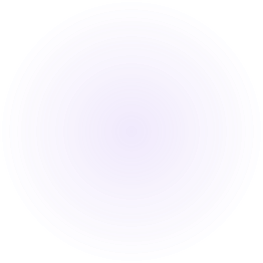 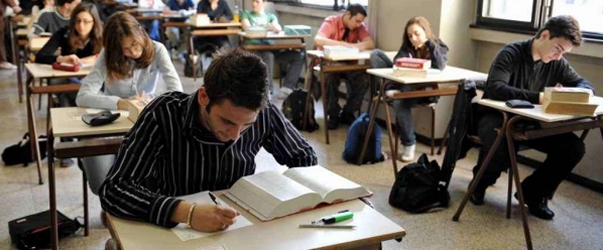 LE PROVE D’ESAME
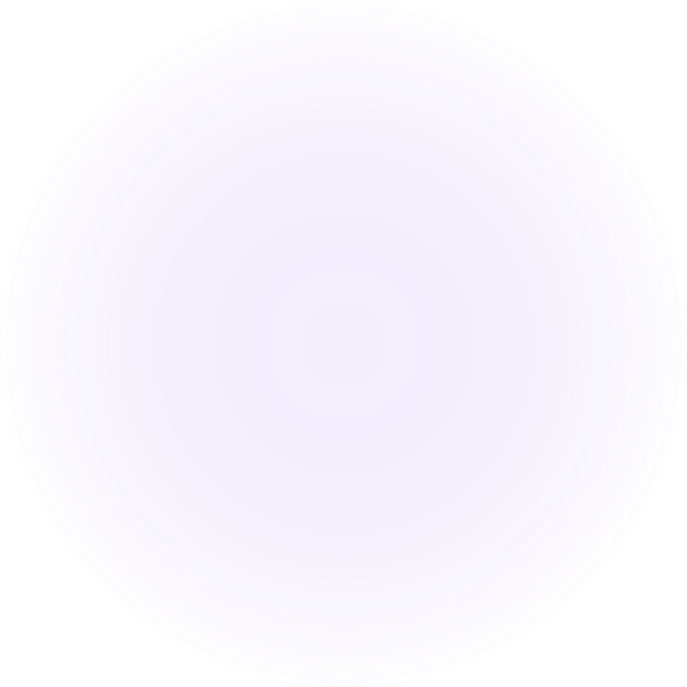 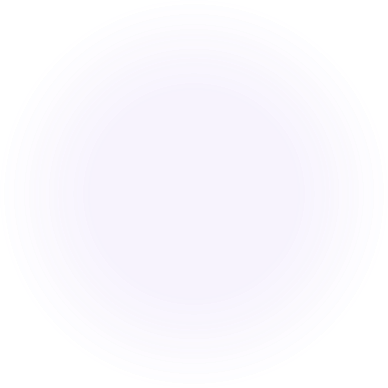 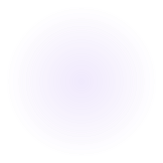 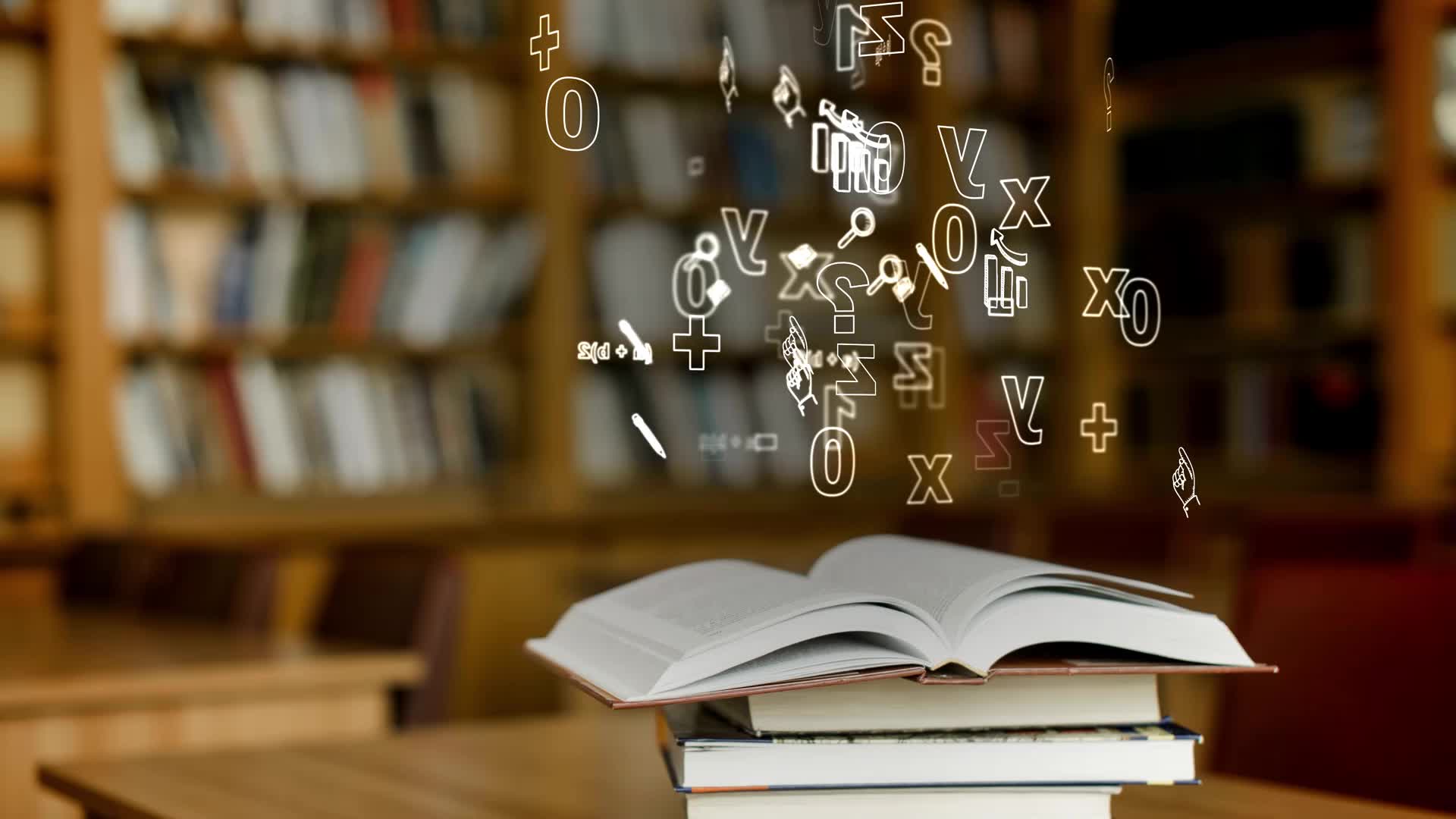 Prove d’esame e punteggi
Tutte le prove d’esame tornano ad essere prove nazionali e i loro punteggi sono quelli previsti dal d. lgs. 62/2017:
prima prova scritta di lingua italiana o della diversa lingua nella quale si svolge l’insegnamento 20 punti
seconda prova scritta specifica per ciascun percorso di studi 20 punti
colloquio 20 punti

Per i percorsi EsaBac ed EsaBac techno e per i licei con sezioni ad opzione internazionale cinese, spagnola e tedesca specifiche disposizioni saranno emanate con appositi decreti ministeriali (anche in relazione alla valutazione della terza prova scritta)
Calendario delle prove d’esame
Prima prova scritta
La prima prova scritta:
elaborata nel rispetto del quadro di riferimento allegato al d.m. 21 novembre 2019, n. 1095
sette tracce 
tre diverse tipologie:
A - analisi e interpretazione di un testo letterario italiano (due tracce) 
B - analisi e produzione di un testo argomentativo (tre tracce) 
C - riflessione critica di carattere espositivo-argomenta-tivo su tematiche di attualità (due tracce) 
una traccia di tipologia B è obbligatoriamente di ambito storico
Seconda prova scritta
La seconda prova, per l’anno scolastico 2022/2023, ha per oggetto una sola disciplina caratterizzante, individuata dagli allegati al d.m. n. 11 del 25 gennaio 2023.
Per i licei, gli istituti tecnici e i percorsi di istituto professionale dell’Istruzione degli adulti (che seguono il previgente ordinamento) si fa riferimento ai quadri di riferimento adottati con d.m. n. 769/2018. 
Per gli istituti professionali di nuovo ordinamento i quadri di riferimento sono stati adottati con d.m. n. 164/2022. 
Le disposizioni per i professionali di nuovo ordinamento sono contenute nell’articolo 20, commi 3-6.
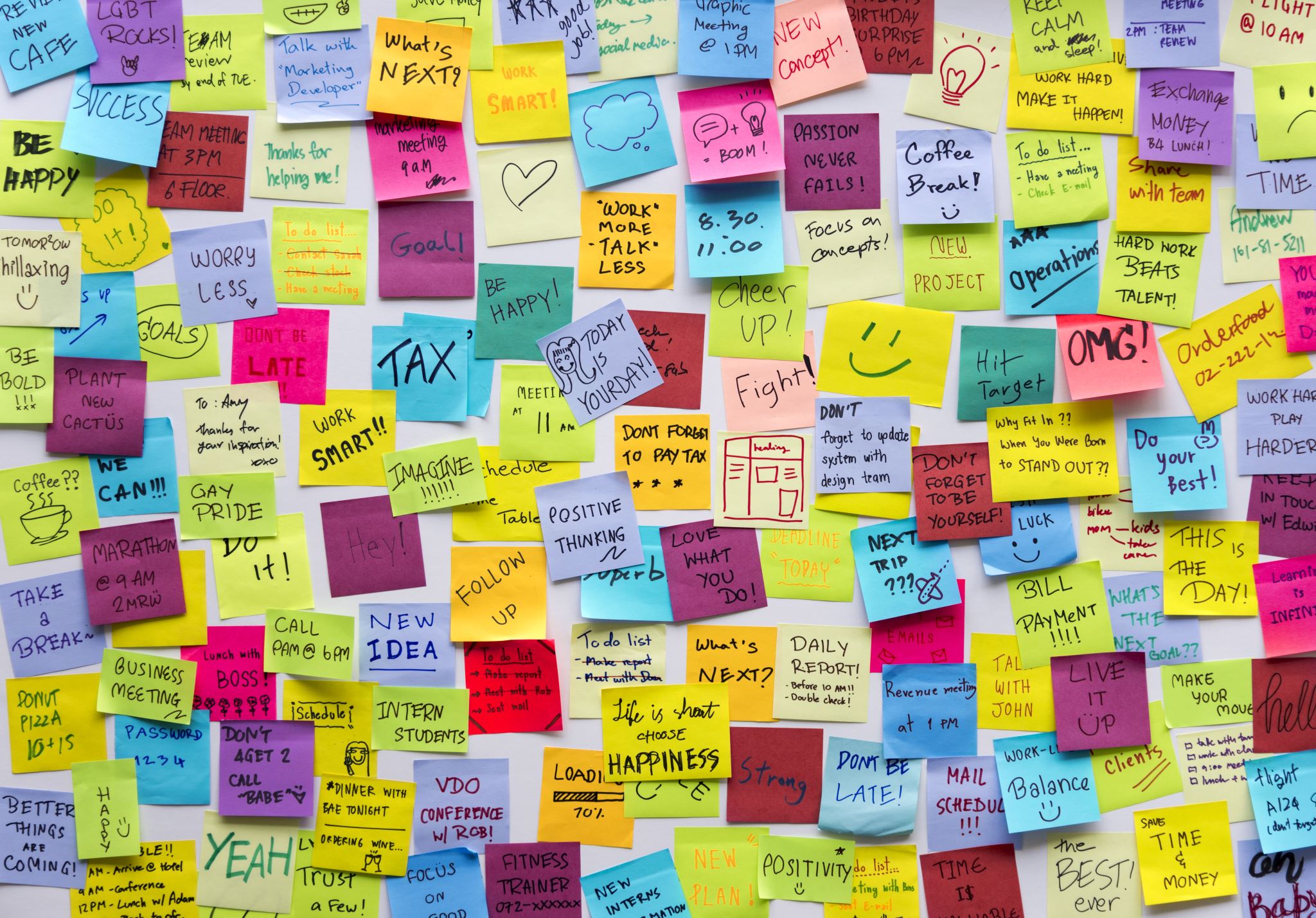 Seconda prova nei nuovi professionali 
e documento del 15 maggio
L’OM specifica, sia in relazione alla modalità A e che in relazione alla modalità B che nell’elaborazione delle proposte di traccia si dovrà tener conto anche delle informazioni contenute nel documento del consiglio di classe.
Pertanto, è necessario inserire nel documento del 15 maggio tutte le indicazioni utili in ordine alla predisposizione della seconda prova.
Seconda prova nei nuovi professionali
La seconda prova d’esame dei professionali di nuovo ordinamento, pertanto, non si comporrà più di due “sottoprove”, correlate ma in parte indipendenti, ma sarà un’unica prova integrata, di cui il ministero definirà una parte, ossia la “cornice generale di riferimento”, e la commissione, entro questa cornice, svilupperà l’altra parte, ossia le specifiche richieste per lo specifico percorso attivato dalla scuola. 
La parte ministeriale, ossia la “cornice generale di riferimento”, non sarà destinata direttamente ai candidati, ma alle commissioni, cui fornirà le indicazioni unitarie a livello nazionale (tipologia della prova e il/i nucleo/i tematico/i fondamentale/i d’indirizzo cui questa dovrà fare riferimento).
Seconda prova nei nuovi professionali
Art. 20 comma 4  Con riferimento alla prova di cui al comma 3, le commissioni declinano le indicazioni ministeriali in relazione allo specifico percorso formativo attivato (o agli specifici percorsi attivati) dall’istituzione scolastica, con riguardo al codice ATECO, in coerenza con le specificità del Piano dell’offerta formativa e tenendo conto della dotazione tecnologica e laboratoriale d’istituto, con le modalità indicate di seguito, costruendo le tracce delle prove d’esame con le modalità di cui ai seguenti commi.
Riguardo alla tempistica, l’articolo 20 comma 4 specifica che:
La trasmissione della parte ministeriale della prova avviene tramite plico telematico, il martedì precedente il giorno di svolgimento della seconda prova. La chiave per l’apertura del plico viene fornita alle ore 8:30; le commissioni elaborano, entro il mercoledì 21 giugno per la sessione ordinaria ed entro il mercoledì 6 luglio per la sessione suppletiva, tre proposte di traccia. Tra tali proposte viene sorteggiata, il giorno dello svolgimento della seconda prova scritta, la traccia che verrà svolta dai candidati.
Seconda prova scritta
Le disposizioni sulla seconda prova dei professionali di nuovo ordinamento sono contenute nell’articolo 20, commi 3-6; per i professionali dell’Istruzione degli adulti nell’articolo 20 comma 8.
Per i licei, gli istituti tecnici e i percorsi di istituto professionale dell’Istruzione degli adulti (che seguono il previgente ordinamento) la seconda prova, per l’anno scolastico 2022/2023, ha per oggetto una sola disciplina caratterizzante, individuata dagli allegati al d.m. n. 11 del 25 gennaio 2023 
Per questi istituti i quadri di riferimento sono quelli adottati con d.m. n. 769/2018. 
Per gli istituti professionali di nuovo ordinamento i quadri di riferimento sono stati adottati con d.m. n. 164/2022.
Seconda prova - Nuovi professionali
Le tematiche da evidenziare:

prova che verte su competenze e non su discipline
la nuova modalità di effettuazione della seconda prova scritta comporta la calendarizzazione della/e riunione/i in cui definire le tre proposte di traccia e l’eventuale griglia di valutazione comune
apertura della parte di plico telematico contenente la «cornice nazionale generale di riferimento» il martedì alle 8.30
le modalità di predisposizione delle 3 proposte di traccia (articolo 20 comma 5 A e B)
Nuovi professionali – seconda prova
Le tematiche da evidenziare:

la definizione della durata (compreso l’orario di inizio), l’eventuale prosecuzione con la parte laboratoriale il giorno successivo, la griglia di valutazione comune per la modalità B
la gestione di eventuali incompatibilità tra classi parallele

NB: ricordare che nell’Istruzione degli adulti la seconda prova dei professionali segue invece ancora la struttura già utilizzata nel 2019
Seconda prova scritta 
Istituti professionali IdA (previgente ordinamento)
Nei percorsi di secondo livello dell’istruzione professionale, che fanno riferimento al previgente ordinamento, la seconda prova d’esame è costituita, come nel 2019, da una prima parte nazionale della traccia, inviata tramite plico telematico, e da una seconda parte elaborata dalle commissioni, in coerenza con quanto previsto dai quadri di riferimento di cui al d.m. 769 del 2018. 
L’articolo 20 comma 8 contiene disposizioni in merito.
Precauzioni nel corso delle prove scritte


 I presidenti di commissione dovranno adottare tutte le precauzioni necessarie per evitare fughe di notizie relative ai contenuti delle prove scritte d’esame e per impedire ai candidati di comunicare con l’esterno durante l’effettuazione delle prove scritte. 

I candidati saranno pertanto invitati a consegnare alla commissione, nei giorni delle prove scritte, telefoni cellulari di qualsiasi tipo smartphone e smartwatch di qualsiasi tipo, dispositivi di qualsiasi natura e tipologia in grado di consultare file, di inviare fotografie e immagini, nonché apparecchiature a luce infrarossa o ultravioletta di ogni genere, fatte salve le calcolatrici scientifiche e/o grafiche consentite.
E’ inoltre vietato l’uso di apparecchiature elettroniche portatili di tipo palmare o personal computer portatili di qualsiasi genere in grado di collegarsi all’esterno degli edifici scolastici tramite connessioni wireless, comunemente diffusi nelle scuole, o alla normale rete telefonica con qualsiasi protocollo. 

Analoga cura dovrà essere rivolta alla vigilanza sulle apparecchiature elettronico-telematiche in dotazione alle scuole, al fine di evitare che durante lo svolgimento delle prove scritte se ne faccia un uso improprio. I candidati medesimi saranno avvertiti che nei confronti di coloro che fossero sorpresi ad utilizzare le suddette apparecchiature è prevista, secondo le norme vigenti in materia di pubblici esami, la esclusione da tutte le prove
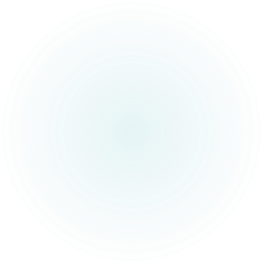 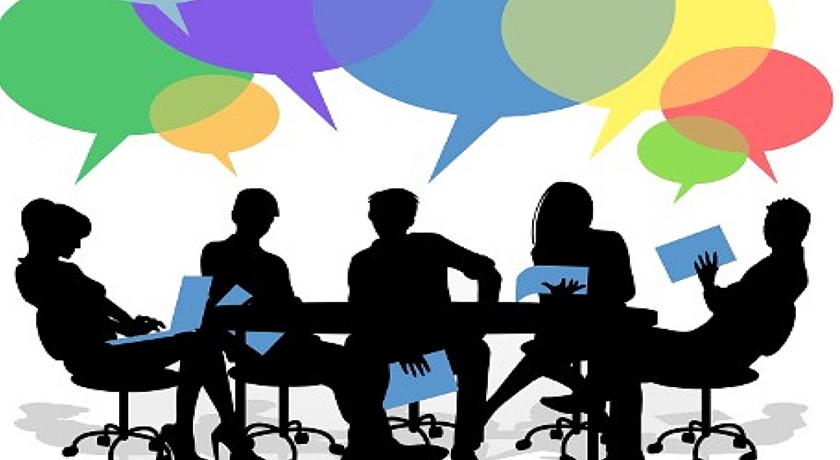 Correzione e valutazione prove scritte
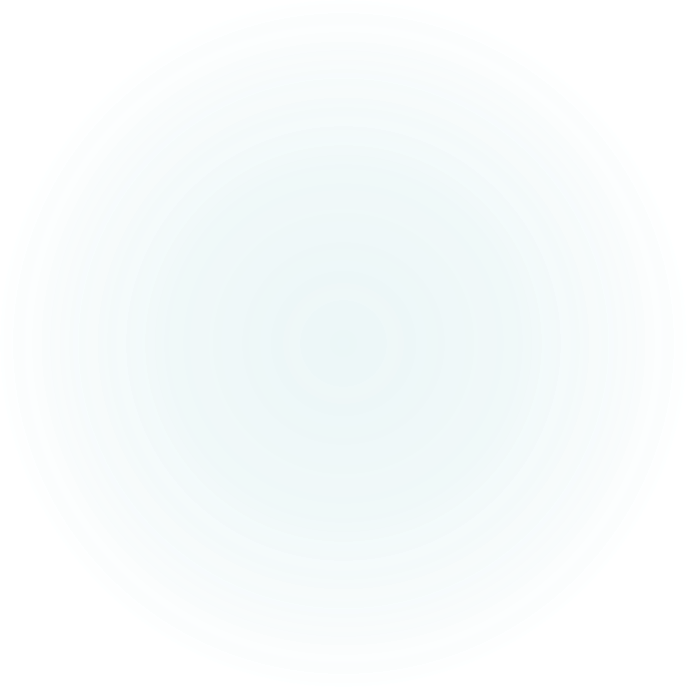 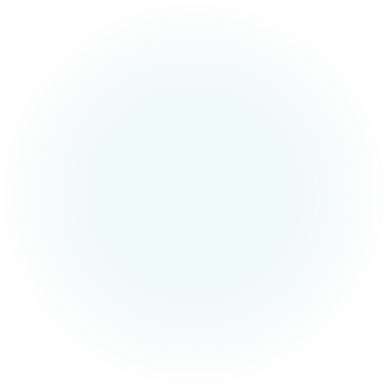 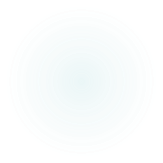 Le commissioni possono procedere alla correzione delle prove scritte operando per aree disciplinari. Articolo 21 c. 4.
Nei Quadri di riferimento sono presenti Griglie di valutazione con indicatori; ad ogni indicatore è assegnato un punteggio massimo. L’uso di griglie per la valutazione è obbligatorio.
La commissione deve declinare gli indicatori in descrittori costruendo gli strumenti di valutazione delle prove.
È opportuno ricordare che, nella declinazione dei descrittori, non ci si può limitare all’uso di termini come «insufficiente», «discreto», «ottimo» e simili.
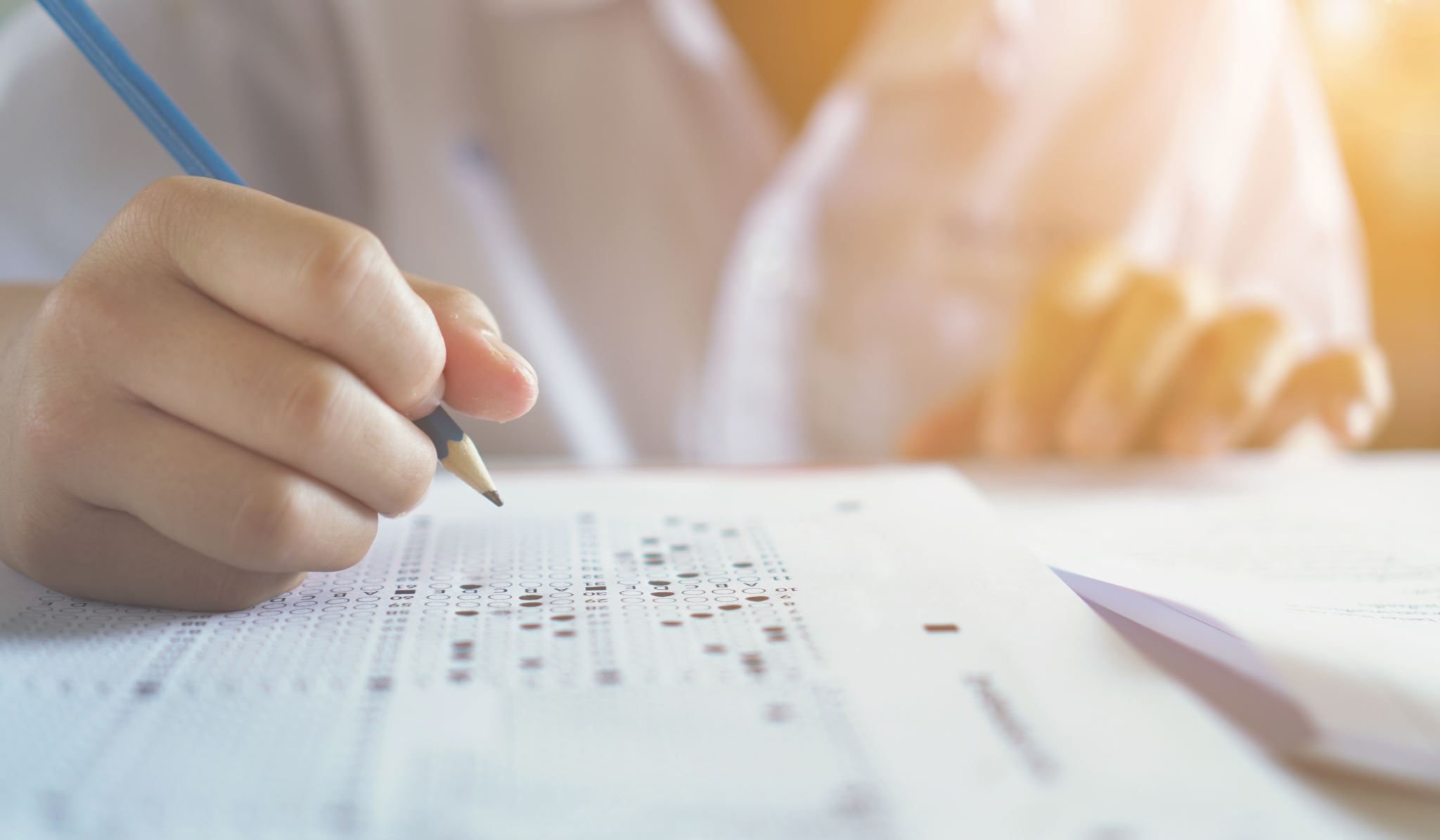 Correzione e valutazione prove scritte - 
nuovi professionali
Qualora le proposte di traccia vengano elaborate con la modalità B:gli istituti professionali di nuovo ordinamento, 
poiché la traccia della prova è comune a più classi, è necessario utilizzare, per la valutazione della stessa, il medesimo strumento di valutazione, elaborato collegialmente da tutti i docenti coinvolti nella stesura della traccia in un’apposita riunione, da svolgersi prima dell’inizio delle operazioni di correzione della prova.
Articolo 20, comma 5 (modalità B)
QUANDO COMINCIARE LE CORREZIONI? COME SI PROCEDE?
Ogni classe/commissione deve iniziare le correzioni dopo la fine delle prove scritte;
Si procede per ambiti disciplinari;
Nel caso di classi con ESABAC e ESABAC-TECNO le correzioni possono iniziare dopo la seconda prova 
Il punteggio delle prove è attribuito dall’intera commissione/classe, Presidente compreso, secondo le griglie di valutazione come elaborate e integrate dalla commissione;
Il punteggio dell prove deve essere pubblicato (per tutti, compresi gli alunni con DSA che hanno effettuato le prove orali sostitutive e candidati disabili con prove differenziate) mediante affissione di tabelloni presso l’istituto scolastico sede della classe/commissione e nel registro elettronico- area documentale riservata alla classe;
I risultati devono essere pubblicati almeno due giorni prima  della data fissata per l’inizio dei colloqui ( art.21 comma 3);
Le correzioni avvengono in successione tra le due classi, per cui si correggono e valutano le prove della prima classe le prove della prima classe; si pubblicano i punteggi ( ALMENO DUE GIORNI PRIMA DELL’INIZIO DEI COLLOQUI), poi si procede con la correzione delle prove della seconda classe e si pubblicano i punteggi, prima dell’inizio dei colloqui.
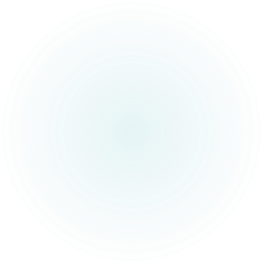 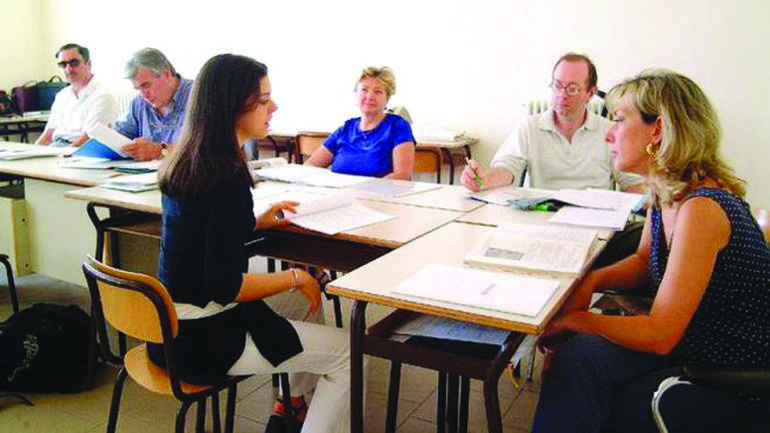 Il colloquio
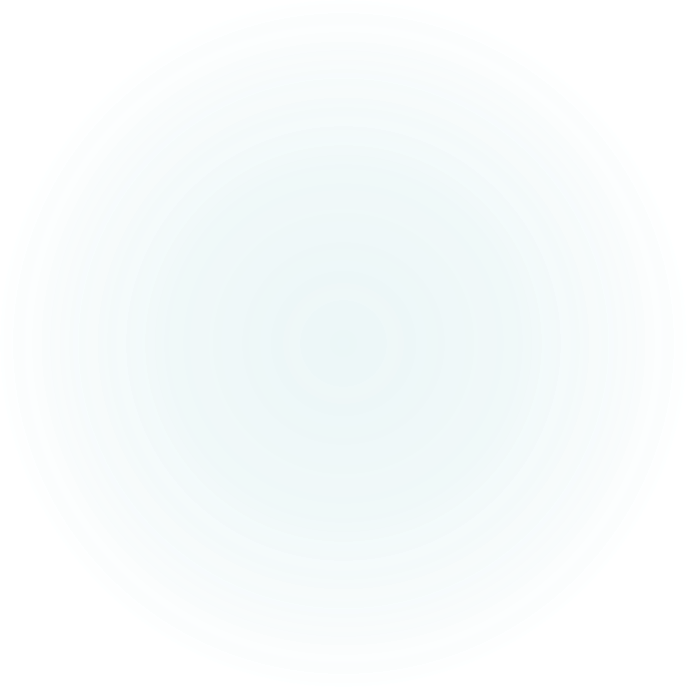 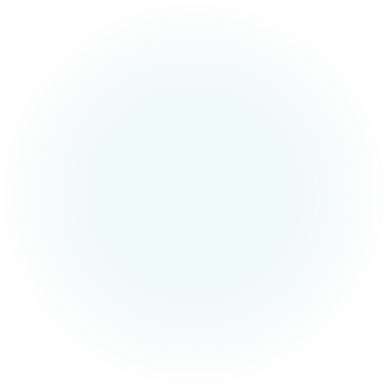 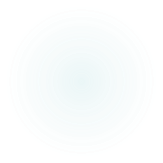 Il colloquio ha la finalità di accertare il conseguimento del PECUP.
Nello svolgimento del colloquio, la commissione tiene conto delle informazioni contenute nel Curriculum dello studente (di cui al decreto del Ministro dell’istruzione 6 agosto 2020, n. 88). 
La commissione/classe cura l’equilibrata articolazione e durata delle fasi del colloquio e il coinvolgimento delle diverse discipline, evitando una rigida distinzione tra le stesse.
Alla discussione degli elaborati relativi alle prove scritte va riservato un apposito spazio nell’ambito dello svolgimento del colloquio.
Il colloquio si svolge a partire dall’analisi, da parte del candidato, del materiale scelto dalla commissione/classe.
Le modalità di predisposizione e assegnazione sono le stesse utilizzate nel 2022 (La commissione/classe provvede alla predisposizione e all’assegnazione dei materiali all’inizio di ogni giornata di colloquio, prima del loro avvio, per i relativi candidati). 
Il materiale è finalizzato a favorire la trattazione dei nodi concettuali caratterizzanti le diverse discipline e del loro rapporto interdisciplinare.
Nella predisposizione dei materiali e nella assegnazione ai candidati la commissione/classe tiene conto del percorso didattico effettivamente svolto, in coerenza con il documento di ciascun consiglio di classe, al fine di considerare le metodologie adottate, i progetti e le esperienze realizzati, con riguardo anche alle iniziative di individualizzazione e personalizzazione eventualmente intraprese nel percorso di studi, nel rispetto delle Indicazioni nazionali e delle Linee guida.
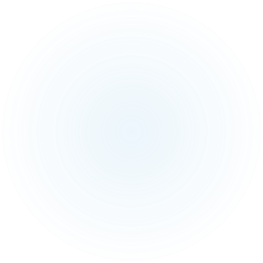 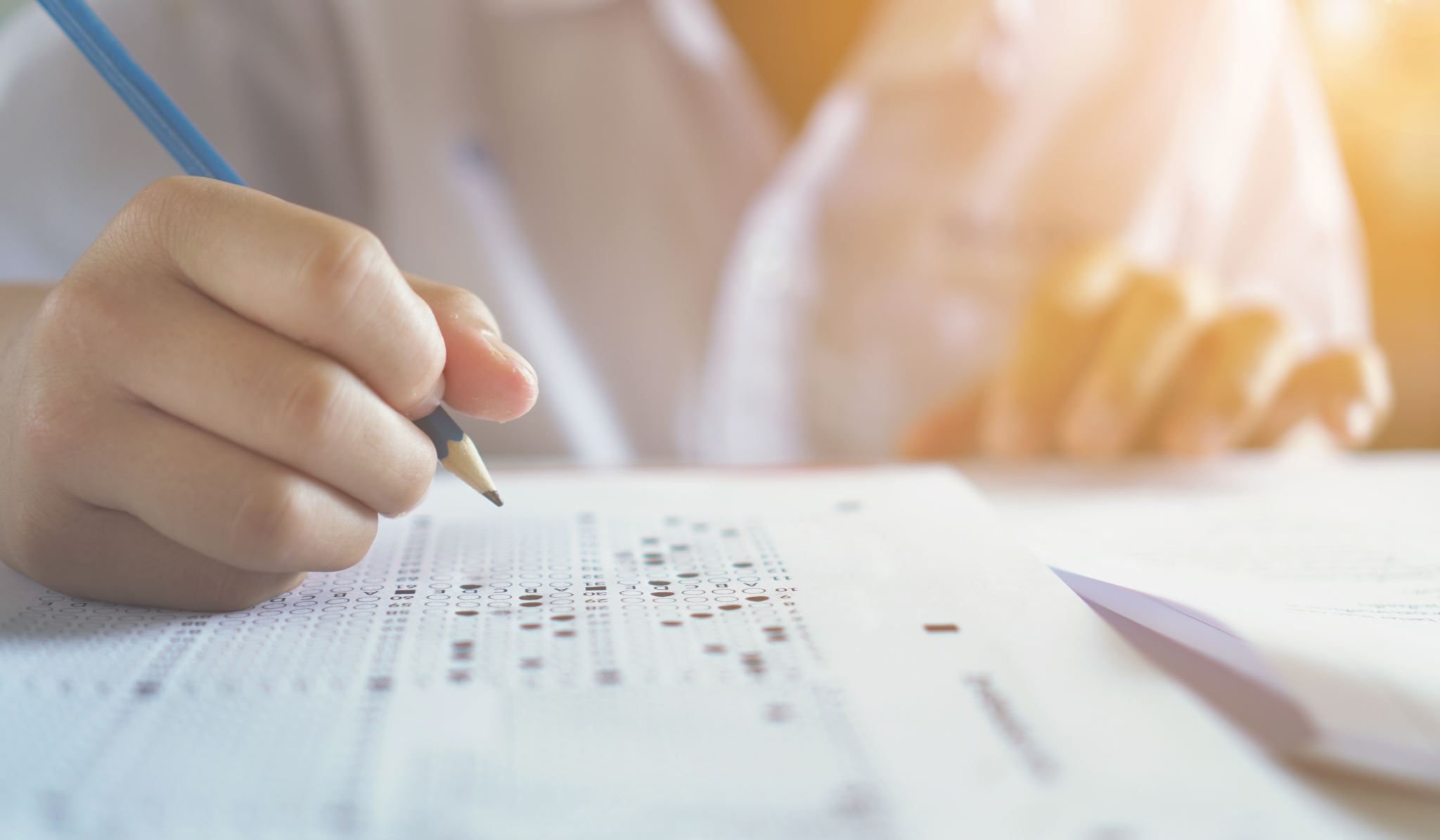 Colloquio - Valutazione
La commissione/classe:


procede all’attribuzione del punteggio del colloquio sostenuto da ciascun candidato nello stesso giorno nel quale il colloquio viene espletato 
utilizza la griglia di valutazione di cui all’allegato A all’ordinanza.
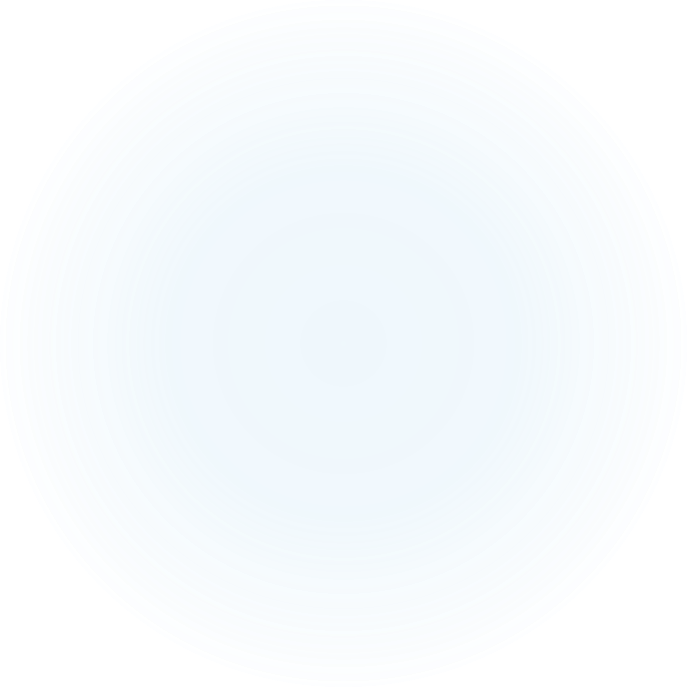 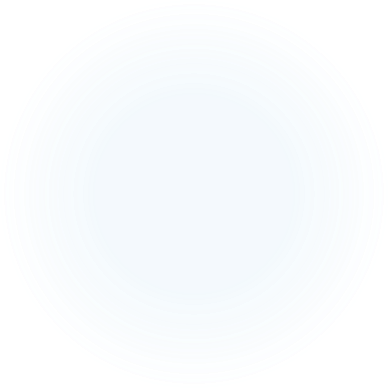 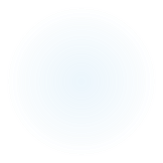 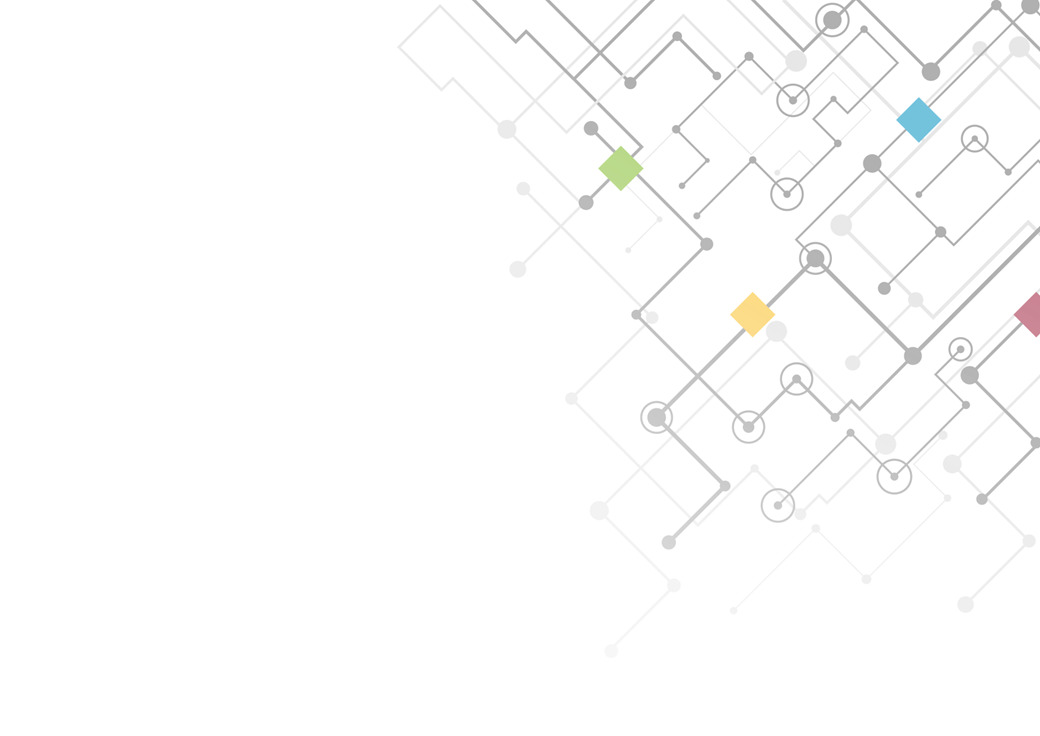 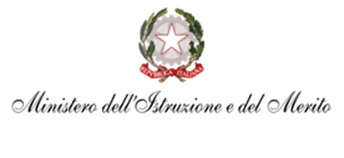 Esami di Stato –EsaBac, 
EsaBac techno, 
liceo classico europeo, sezioni a opzione internazionale, sperimentazioni
Esame di Stato 2022/2023 - EsaBac
Valutazione prove per rilascio Baccalauréat
3 prove: prova scritta di lingua e letteratura francese, prova scritta di storia, e prova orale di lingua e letteratura francese 
punteggio in ventesimi, minimo per il superamento 12/20
punteggio della prova di lingua e letteratura francese =  media aritmetica dei punteggi attribuiti in ventesimi alla singola prova scritta e alla prova orale della medesima disciplina
punteggio globale della parte specifica dell’esame EsaBac = media aritmetica dei voti [delle due discipline]
Esame di Stato 2022/2023 - EsaBac
Valutazione prove ai fini dell’esame di Stato
valutazione della terza prova scritta in ventesimi = media aritmetica dei voti assegnati alla prova scritta di lingua e letteratura francese e alla prova scritta di storia
tale valutazione va ricondotta nell’ambito dei punti previsti per la seconda prova scritta dell’esame di Stato: la Commissione, attribuito in modo autonomo il punteggio alla seconda e alla terza prova scritta, determina la media aritmetica dei punti, che costituisce il punteggio complessivo da assegnare alla seconda prova scritta
la valutazione della prova orale di lingua e letteratura francese va ricondotta nell’ambito dei punti previsti per il colloquio
Esame di Stato 2022/2023 - EsaBac
Eventuale rideterminazione del punteggio
Nel caso in cui il punteggio globale della parte specifica dell’esame EsaBac sia inferiore a 12/20, ai fini della determinazione del punteggio della seconda prova scritta, non si tiene conto dei risultati conseguiti dai candidati nella terza prova scritta 
Analogamente, nel caso in cui il candidato non superi l’esame di Stato in quanto ai fini dell’esito si sia tenuto conto dei risultati della terza prova scritta, risultati che, se non considerati, comportano il superamento dell’esame di Stato, la commissione/classe, all’atto degli adempimenti finali, ridetermina il punteggio della seconda prova scritta senza tenere conto dei risultati della terza prova scritta 
In questi casi la commissione/classe, all’atto degli adempimenti finali, ridetermina in tal senso il punteggio da attribuire alla seconda prova scritta e il punteggio finale (e il candidato non consegue il Baccalaureat)
Esame di Stato 2022/2023 – EsaBac techno
Valutazione prove per rilascio Baccalauréat tecnologico
3 prove: prova scritta di lingua cultura e comunicazione francese, prova orale di lingua cultura e comunicazione francese, prova orale di storia veicolata in francese. 
punteggio in ventesimi, minimo per il superamento 12/20
punteggio della prova di lingua cultura e comunicazione francese =  media aritmetica dei punteggi attribuiti in ventesimi alla prova scritta e alla prova orale della medesima disciplina
punteggio globale della parte specifica dell’esame EsaBac techno = media aritmetica dei voti nelle prove specifiche relative alle due discipline
Esame di Stato 2022/2023 – EsaBac techno
Valutazione prove ai fini dell’esame di Stato
valutazione delle prove in ventesimi 
tale valutazione della terza prova scritta di lingua, cultura e comunicazione francese va ricondotta nell’ambito dei punti previsti per la seconda prova scritta dell’esame di Stato: la Commissione, attribuito in modo autonomo il punteggio alla seconda e alla terza prova scritta, determina la media aritmetica dei punti, che costituisce il punteggio complessivo da assegnare alla seconda prova scritta
la valutazione della prova orale di lingua, cultura e comunicazione francese e della prova orale di storia va ricondotta nell’ambito dei punti previsti per il colloquio
Esame di Stato 2022/2023 – EsaBac techno
Eventuale rideterminazione del punteggio
Nel caso in cui il punteggio globale della parte specifica dell’esame EsaBac techno sia inferiore a 12/20, ai fini della determinazione del punteggio della seconda prova scritta, non si tiene conto dei risultati conseguiti dai candidati nella terza prova scritta 
Analogamente, nel caso in cui il candidato non superi l’esame di Stato in quanto ai fini dell’esito si sia tenuto conto dei risultati della terza prova scritta, risultati che, se non considerati, comportano il superamento dell’esame di Stato, la commissione/classe, all’atto degli adempimenti finali, ridetermina il punteggio della seconda prova scritta senza tenere conto dei risultati della terza prova scritta 
In questi casi la commissione/classe, all’atto degli adempimenti finali, ridetermina in tal senso il punteggio da attribuire alla seconda prova scritta e il punteggio finale (e il candidato non consegue il Baccalaureat)
Esame di Stato 2022/2023 – 
liceo classico europeo
La seconda prova scritta riguarda la disciplina “lingua e letteratura classica”
Sono proposti ai candidati due brevi brani, uno in greco e uno in latino, omogenei per argomento e per genere letterario, unitamente ad una sintesi del loro contenuto in italiano e ad un questionario di comprensione e comparazione. I candidati debbono fornire la traduzione di uno dei due testi, a loro scelta, e le risposte al questionario
Nel liceo classico europeo – sezione a opzione internazionale tedesca, l’esame di Stato si svolge secondo le disposizioni di cui all’annuale decreto ministeriale relativo all’esame di Stato nelle sezioni a opzione internazionale tedesca. La seconda prova scritta riguarda la disciplina “lingua e letteratura classica”
Esame di Stato 2022/2023 – sezioni a opzione internazionale
Nelle commissioni è assicurata la presenza del commissario di lingua e letteratura straniera (spagnolo, tedesco, cinese) e del commissario della disciplina veicolata nella lingua straniera
È prevista una terza prova scritta nella lingua straniera dell’opzione 
La valutazione della terza prova scritta va ricondotta nell’ambito dei punti previsti per la seconda prova
La commissione/classe, attribuito il punteggio in modo autonomo per seconda prova e la terza prova, determina la media dei punti, che costituisce il punteggio da attribuire al complesso delle due prove
Nell’ambito del colloquio sono previsti accertamenti / domande / discussione di argomenti in relazione alle discipline veicolate in lingua straniera, secondo quanto specificato nei singoli decreti
Sezioni a opzione internazionale spagnola
A partire dal presente anno scolastico 2022-2023, gli alunni delle Sezioni Internazionali spagnole, comprese quelle attive in Italia, non dovranno più ricorrere alla procedura di omologazione al titolo accademico spagnolo, come fino ad ora, bensì avranno il diritto di ottenere direttamente il titolo spagnolo di Título de Bachiller.
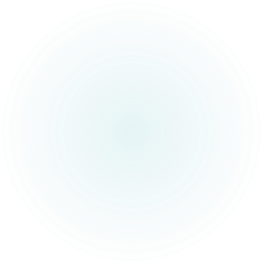 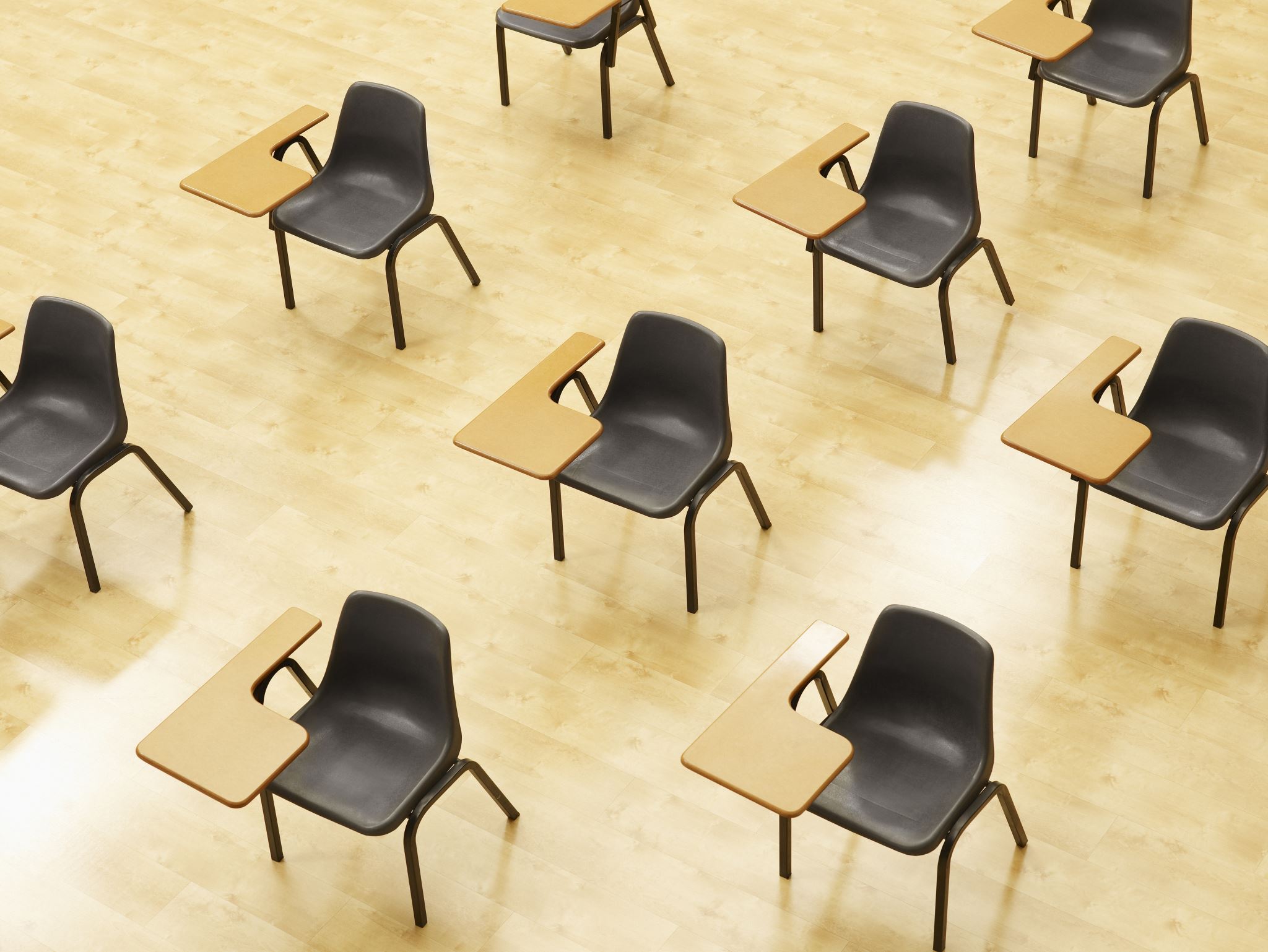 Esame dei candidati con disabilità, con DSA e altri BES
Le previsioni per i candidati con disabilità, con DSA e altri BES (disposizioni sulle prove equipollenti, sulle misure compensative, sull’assegnazione di tempi differenziati per l’effettuazione delle prove scritte ecc.) ricalcano quelle ordinarie delle precedenti sessioni d’esame con prove scritte.
Per il colloquio, anche per questi candidati non è più previsto il possibile svolgimento in modalità telematica.
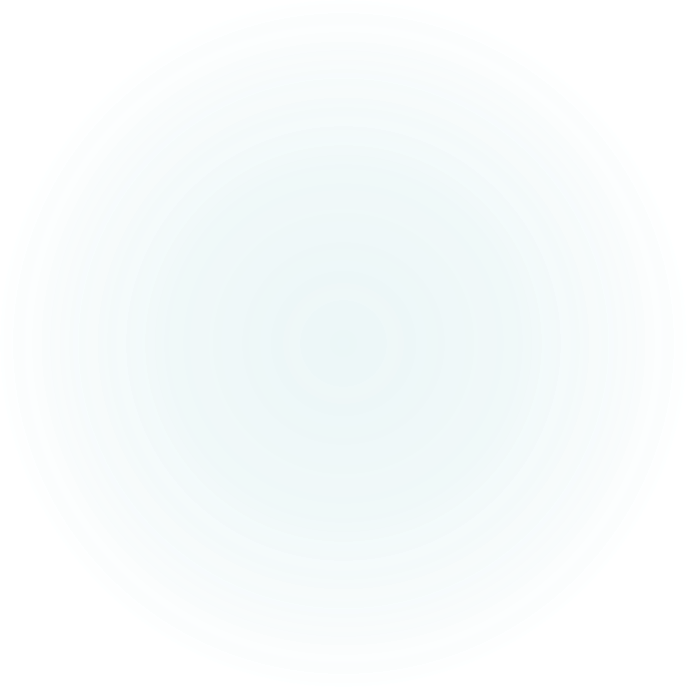 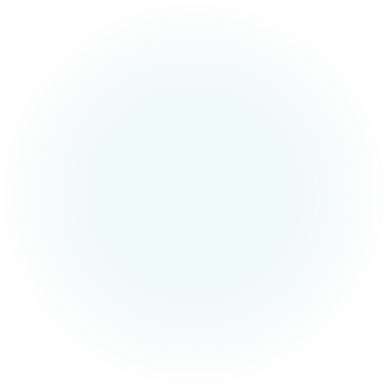 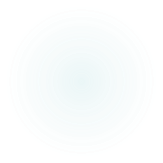 Articolo 29 - Pubblicazione dei risultati
1. L’esito dell’esame, con l’indicazione del punteggio finale conseguito, inclusa la menzione della lode, è pubblicato, contemporaneamente per tutti i candidati di ciascuna classe, al termine delle operazioni di cui all’articolo 28 tramite affissione di tabelloni presso l’istituzione scolastica sede della commissione/classe, nonché, distintamente per ogni classe, unicamente nell’area documentale riservata del registro elettronico, cui accedono gli studenti della classe di riferimento, con la sola indicazione della dicitura “Non diplomato” nel caso di mancato superamento dell’esame stesso
3. L’esito della parte specifica dell’esame EsaBac ed EsaBac techno, con l’indicazione del punteggio finale conseguito, è pubblicato, per tutti i candidati, nelle modalità di cui al comma 1, con la formula: “Esito EsaBac/EsaBac techno: punti…” in caso di risultato positivo; con la sola indicazione “Esito EsaBac/EsaBac techno: esito negativo” nel caso di mancato superamento dell’esame relativo a detta parte specifica.
Non dimenticare……….
Nella compilazione dei verbali è previsto l’uso di “Commissione web” «salvo motivata impossibilità». Art. 27 comma 3
La competenza alla firma degli attestati di credito formativo è precisata all’art. 28 comma 8.
Si precisa che il Supplemento Europass al certificato e il Curriculum dello studente sono resi disponibili agli studenti nell’apposita piattaforma. Art. 28 comma 12 
I Presidenti di commissione trasmettono al competente USR un’apposita relazione, sulla base di un form telematico disponibile su “Commissione web” (Art. 28 comma 6)
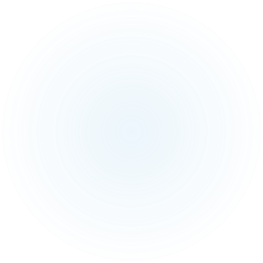 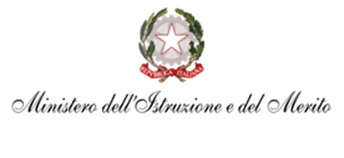 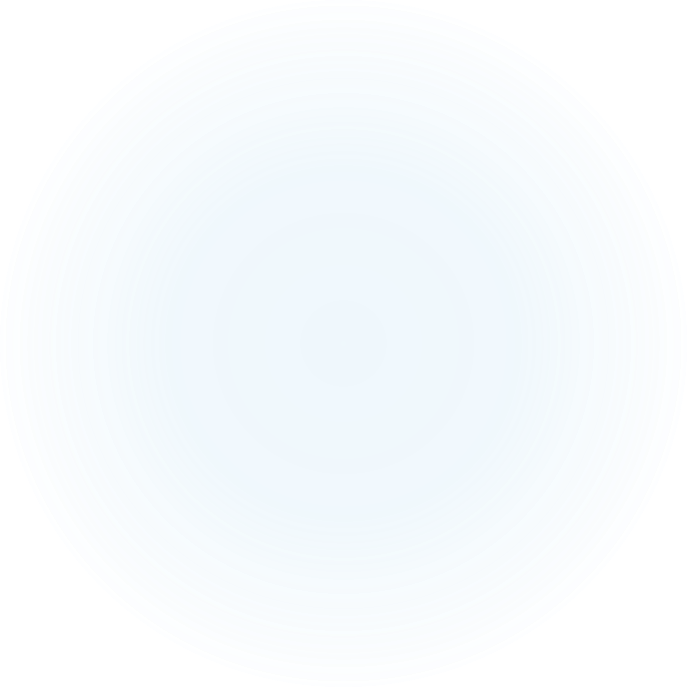 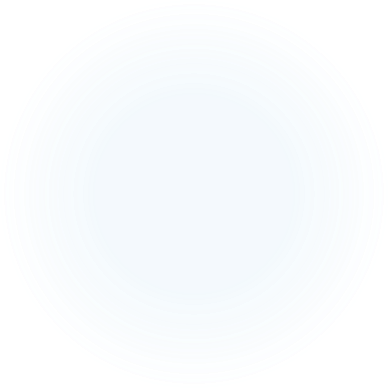 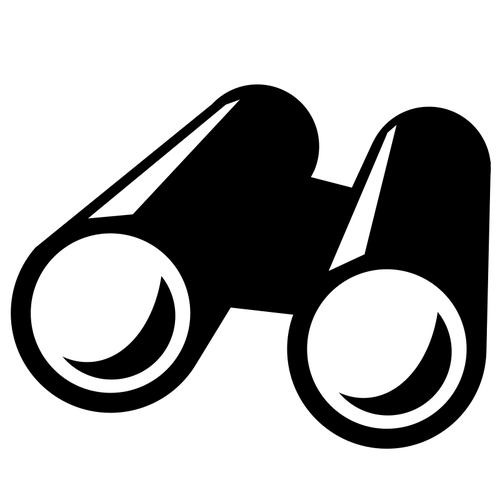 QUESITI…DUBBI …E...
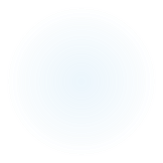 [Speaker Notes: QUESITI….]
CLIL…..CORREZIONE PROVE…..ISTRUZIONE ADULTI
Nell’ambito delle iniziative di formazione, è opportuno invitare alla lettura di questa sezione, che contiene una serie di chiarimenti e approfondimenti su aspetti dell’esame:
Colloquio - il docente CLIL deve essere commissario interno
Correzione e valutazione - correzione per aree disciplinari: Le commissioni/classi, nelle more della revisione del decreto relativo alla “Costituzione delle aree disciplinari …”, faranno riferimento al Decreto Ministeriale n. 319/2015. Per gli istituti professionali di nuovo ordinamento, non inclusi nel suddetto decreto, le commissioni faranno riferimento alla suddivisione delle discipline degli istituti professionali di previgente ordinamento, procedendo per analogia
Istruzione degli adulti - ci sono indicazioni su particolari casi di attribuzione del credito
Orario inizio 2 prova e..altro
Seconda prova - orario d’inizio (ore 8:30 in tutti i casi, salvo che, per i soli professionali di nuovo ordinamento, la commissione/classe, nel definire la durata della prova, non abbia deliberato un orario di inizio diverso), applicativi in cloud, utilizzo computer dei candidati
Seconda prova negli istituti professionali di nuovo ordinamento (sezione completamente nuova):
il docente di lingua straniera non partecipa all’elaborazione delle proposte di traccia
l’eventuale commissario esterno titolare di insegnamento di Area di indirizzo che concorre al conseguimento delle competenze oggetto della prova è coinvolto nella predisposizione delle proposte di traccia
….ancora sugli istituti professionali
Seconda prova negli istituti professionali di nuovo ordinamento (sezione completamente nuova):
per una classe in cui sono presenti due gruppi di studenti che hanno seguito percorsi formativi diversi occorrerà predisporre distinte proposte di traccia per i due gruppi
classi parallele: Con l’espressione “classi parallele” si intendono due o più classi che, nell’ambito dello stesso indirizzo, abbiano seguito lo stesso percorso e abbiano avuto, perciò, il medesimo quadro orario. Quando due classi abbiano dunque condiviso lo stesso percorso per profili e competenze formative, là dove uno o più docenti abbiano approfondito particolari aspetti dell’insegnamento loro affidato, questo non può essere inteso come motivo di distinzione sì da procedere a testi distinti e differenziati di seconda prova
Curriculum dello studente
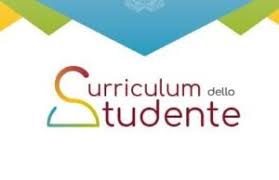 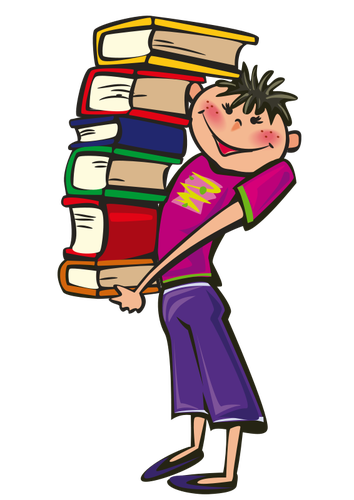 GRAZIE PER L’ATTENZIONE !